VIADUC d’YVES-GOMEZEE à WALCOURT (BDOA 1132)problématique suite au remplacement du joint de dilatation
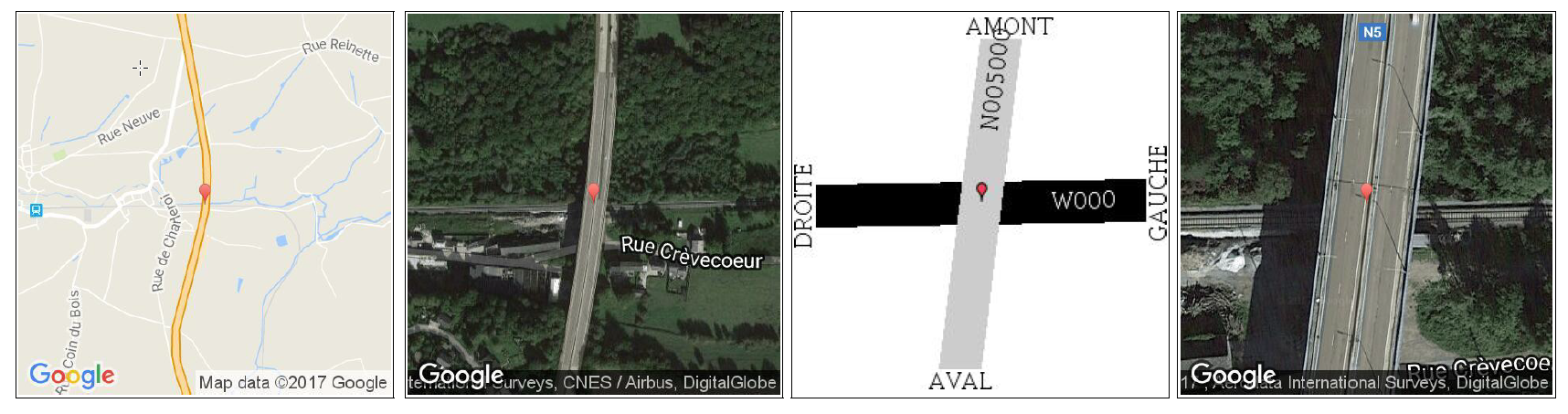 19/12/2017
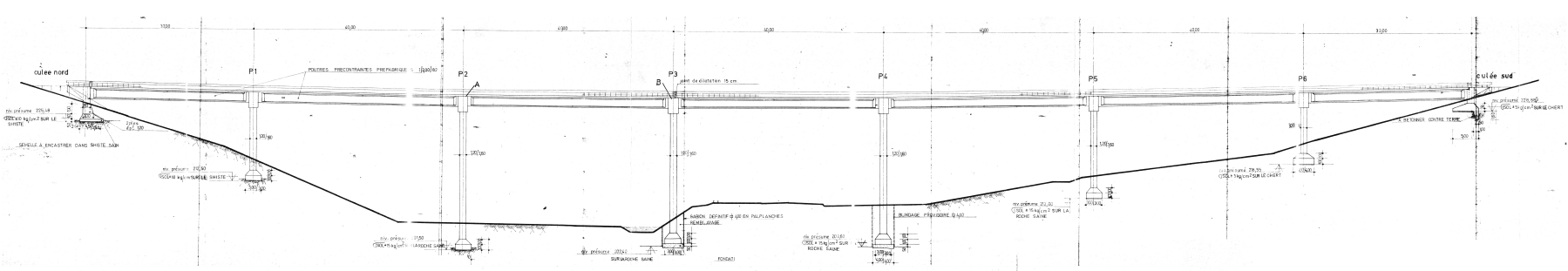 7 travées
6 poutres en béton précontraint par travée
264m de long – 22m de large
1 seul joint de dilatation
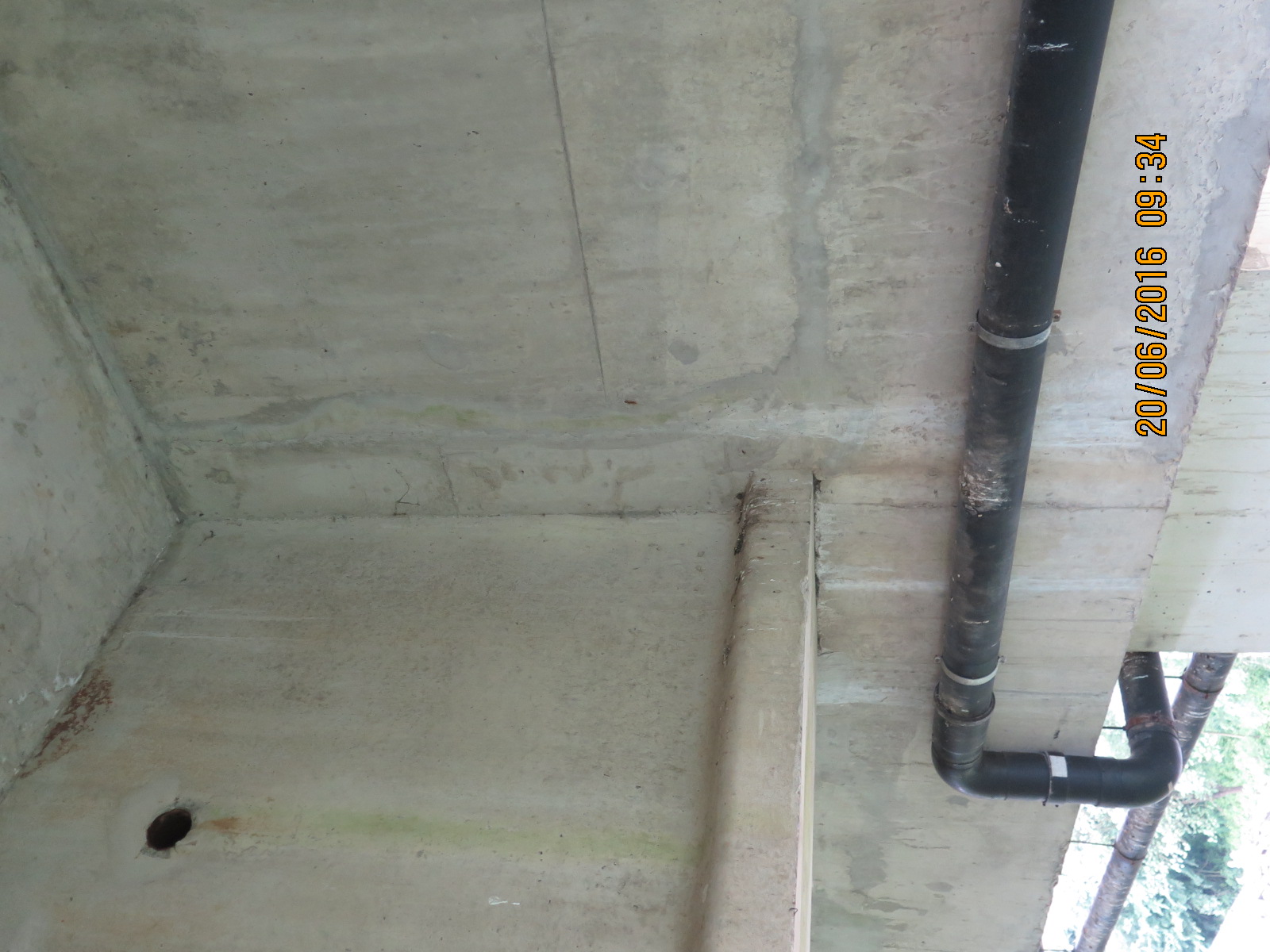 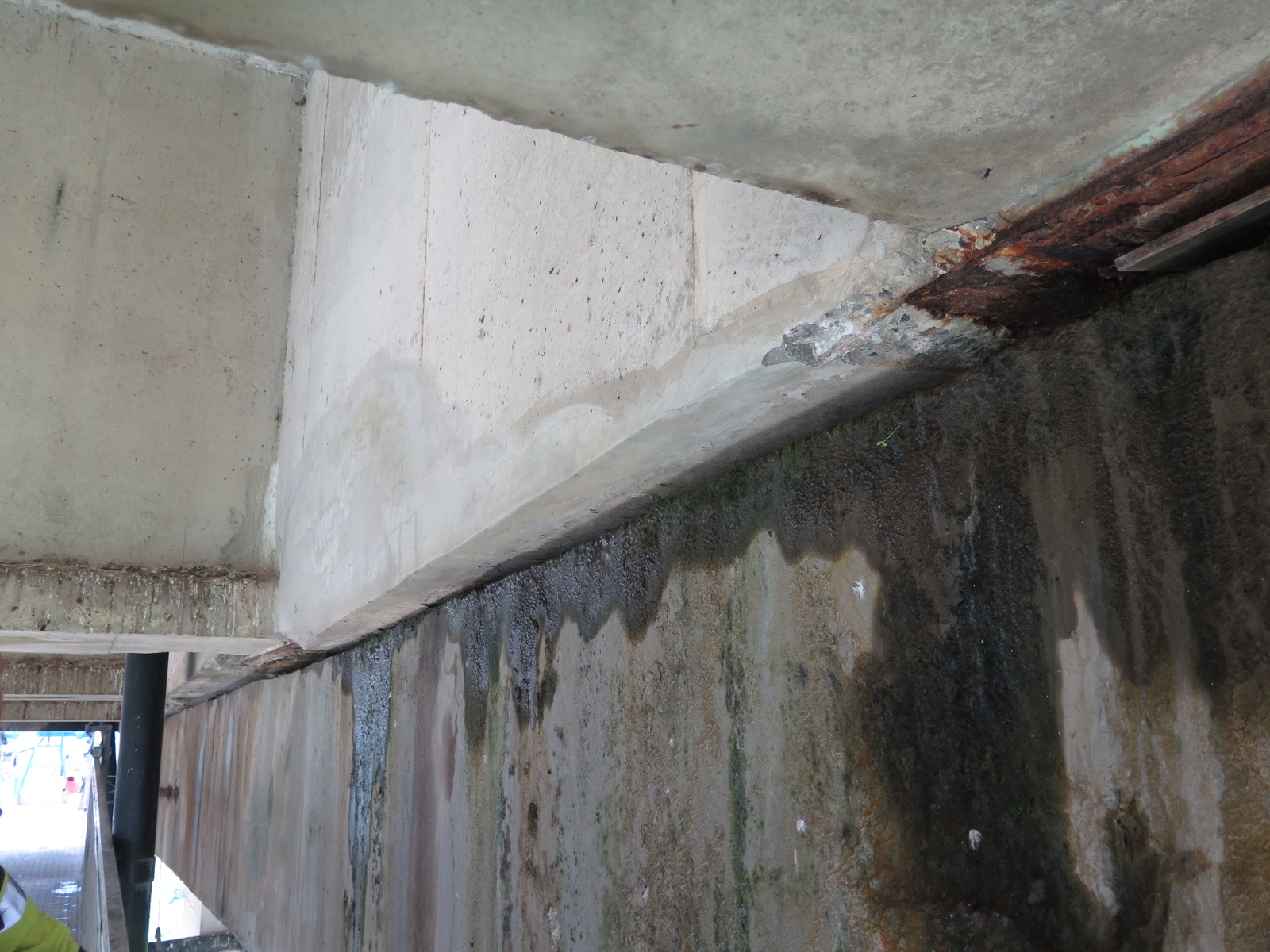 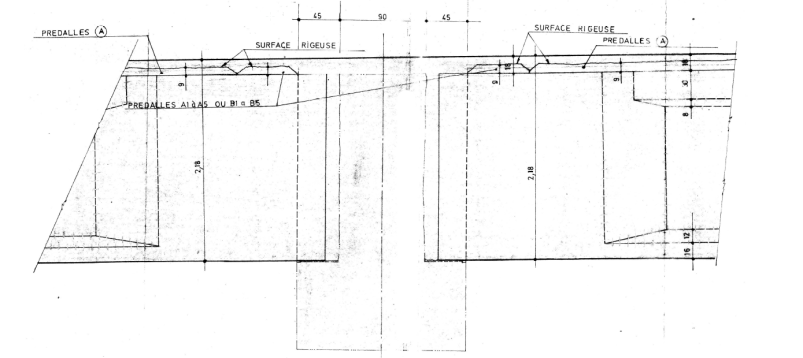 Dégradations importantes des entretoises sous le joint de dilatation
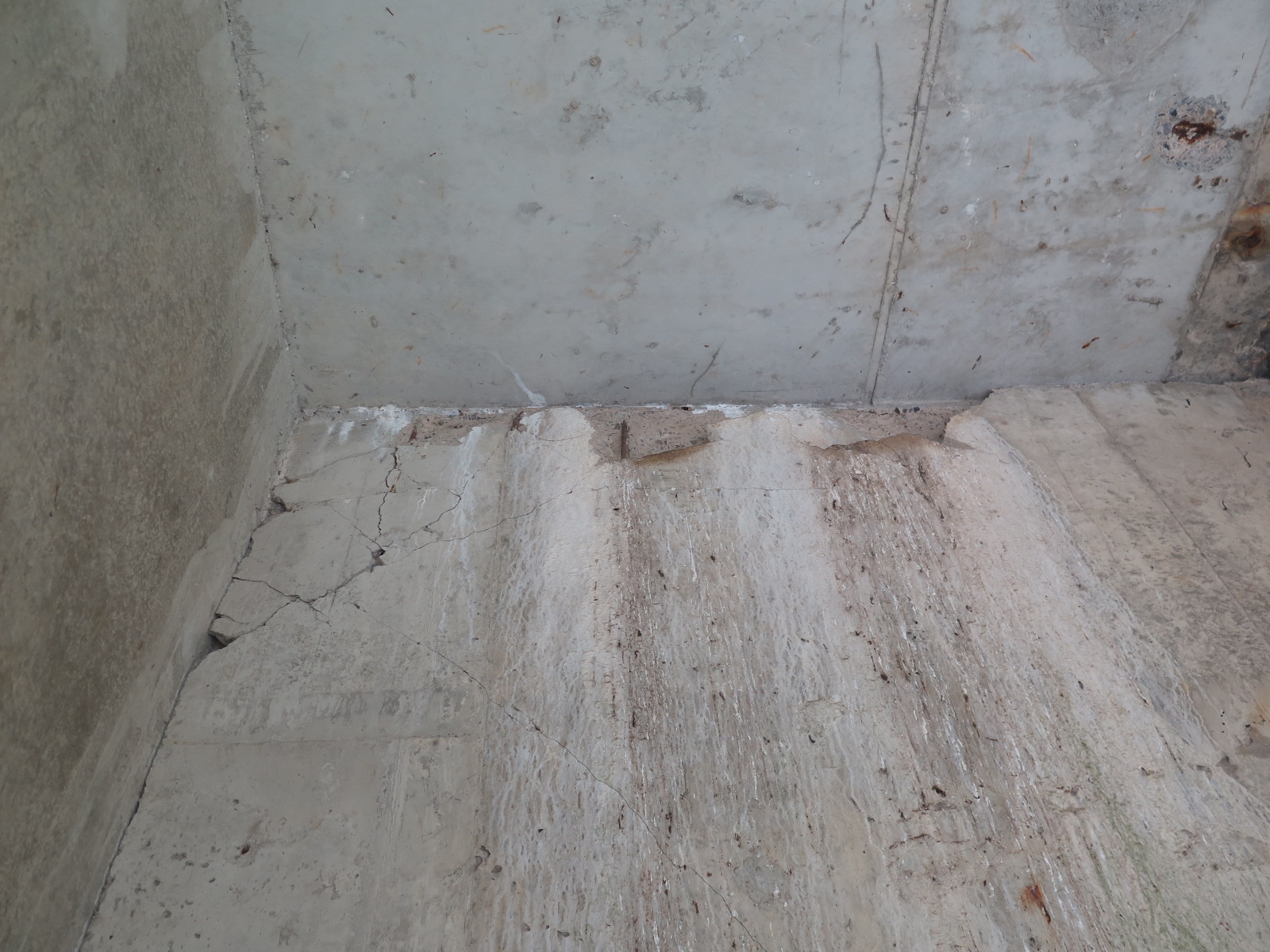 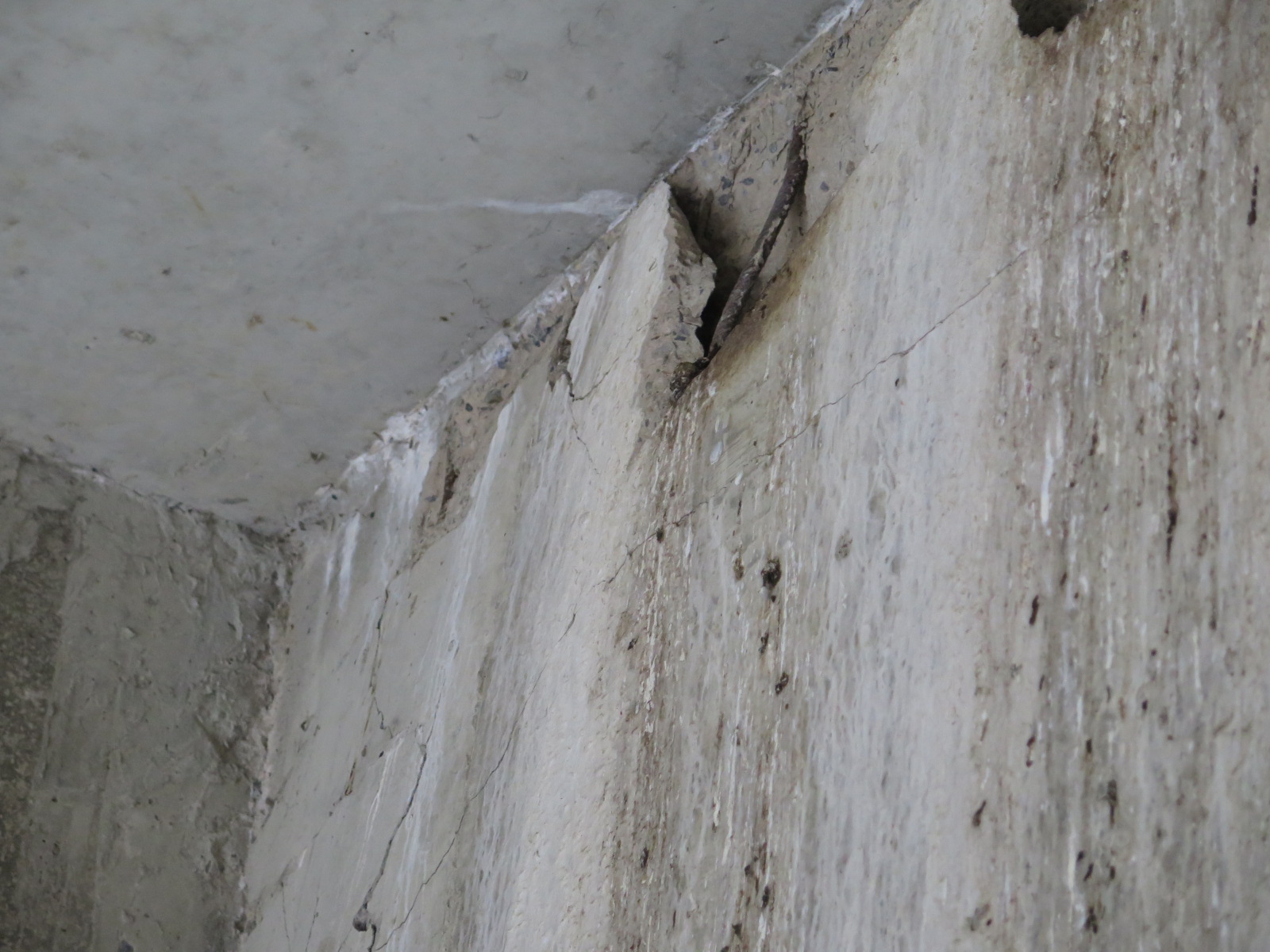 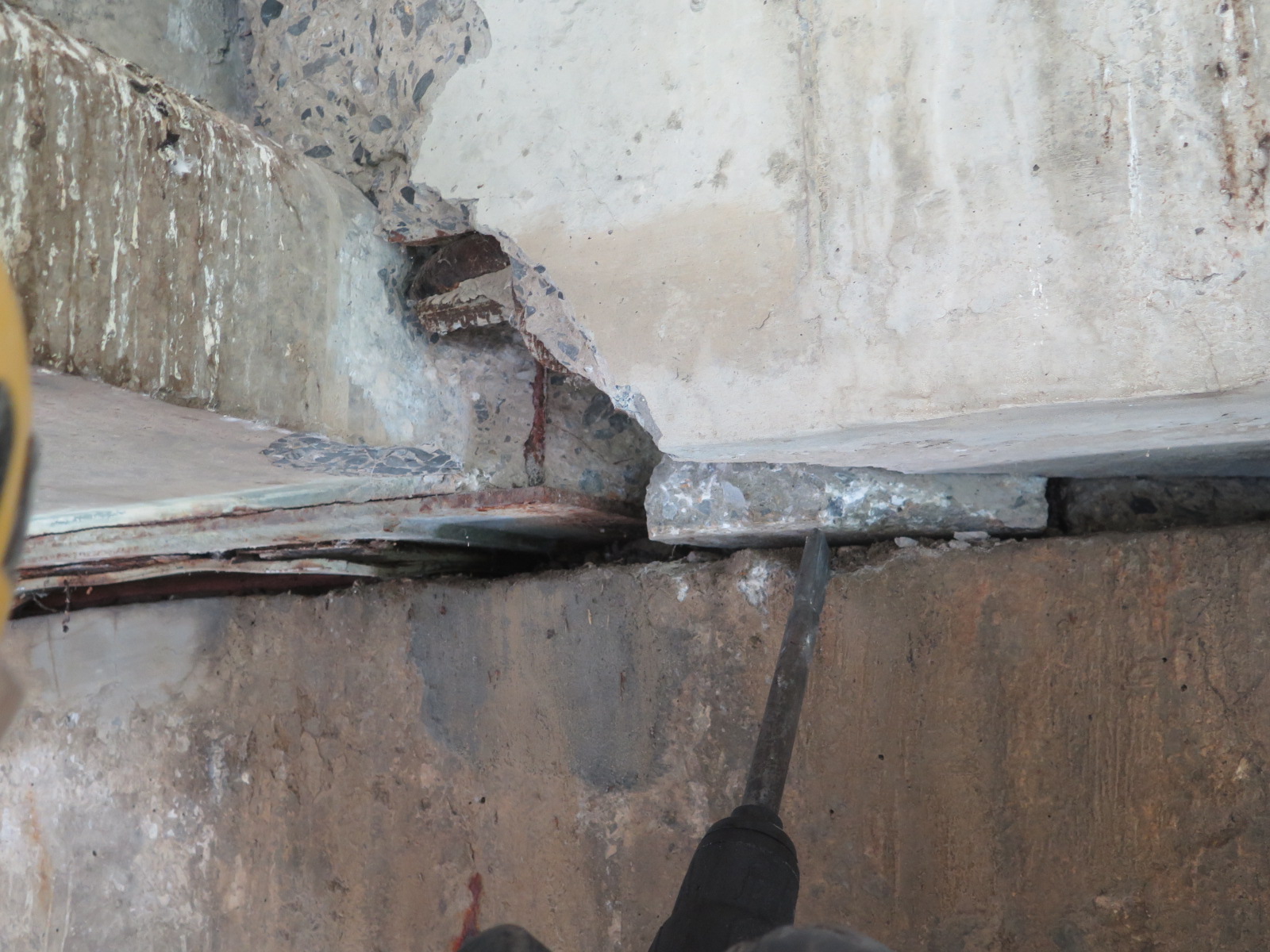 Efforts tellement importants que par endroit rupture des armatures de liaison entre entretoise et poutre: armature lisse manchonnée de 26mm de diamètre rompue au niveau de sa jonction avec le manchon.
Désordres constatés lors de l’IB	

	Rotation des entretoises vers l’intérieur de la travée suite à un effort anormal          fissures
	
	Par endroit un décalage de 26cm de l’entretoise par rapport au chevêtre a été mesuré! Ce décalage a lieu en partie inférieure de l’entretoise, en partie supérieure le mouvement est nettement moins marqué.

	Les décalages mesurés entre le chevêtre et les entretoises, en partie inférieure, sont les suivants :
Entre P1 et P2 :10.5cm
Entre P2 et P3, 12.5cm
Entre P3 et P4 : 23cm
Entre P4 et P5 : 13.5cm
Entre P5 et P6 : 26cm
D’anciennes réparations sont visibles          le problème n’est pas récent…
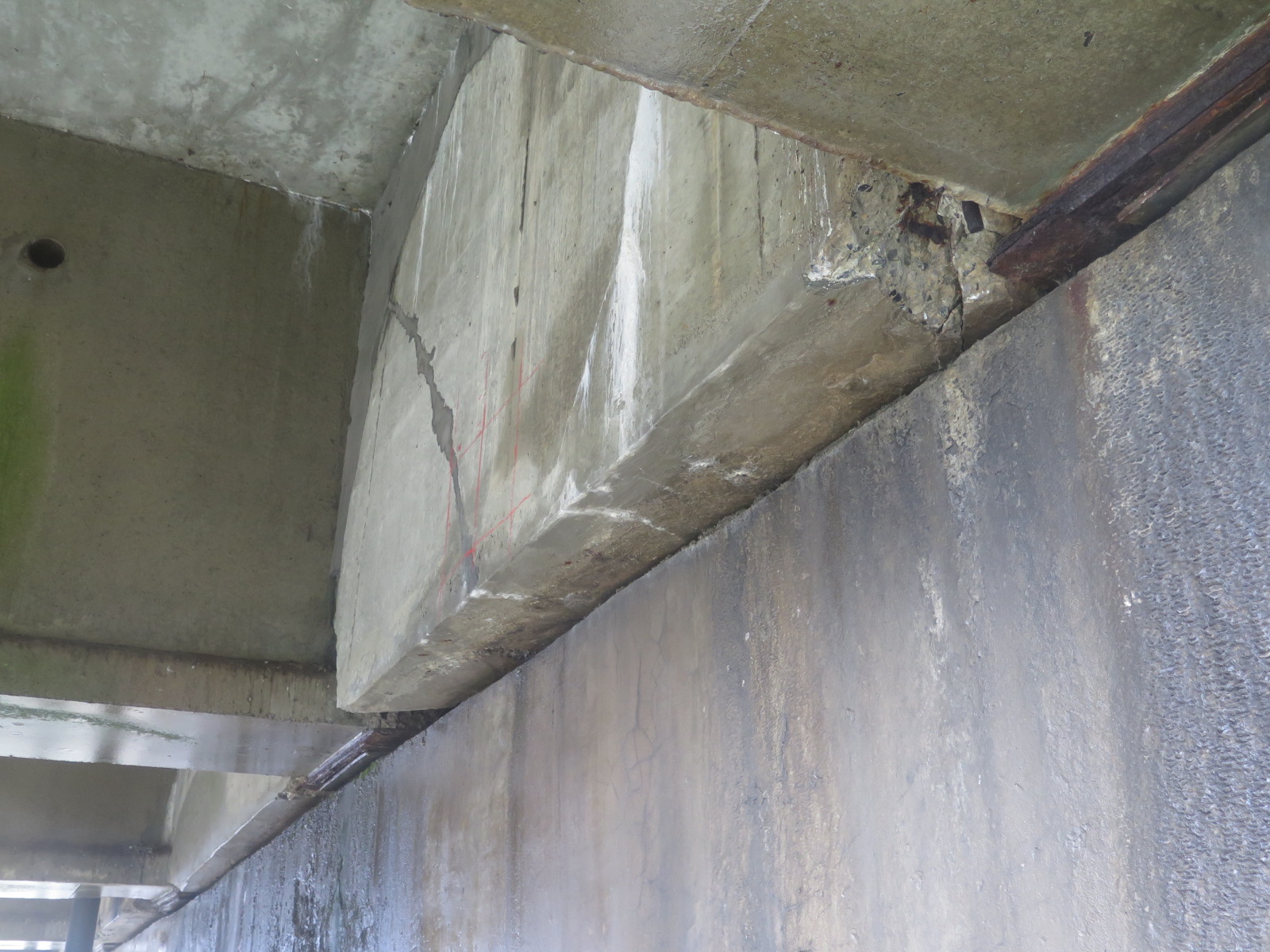 Inspection à l’aide d’un endoscope
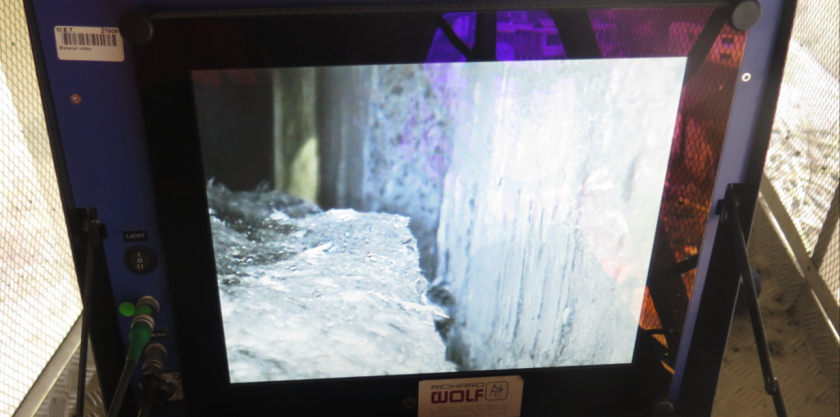 On suspecte la présence de 2 « blocs » derrière les entretoises:
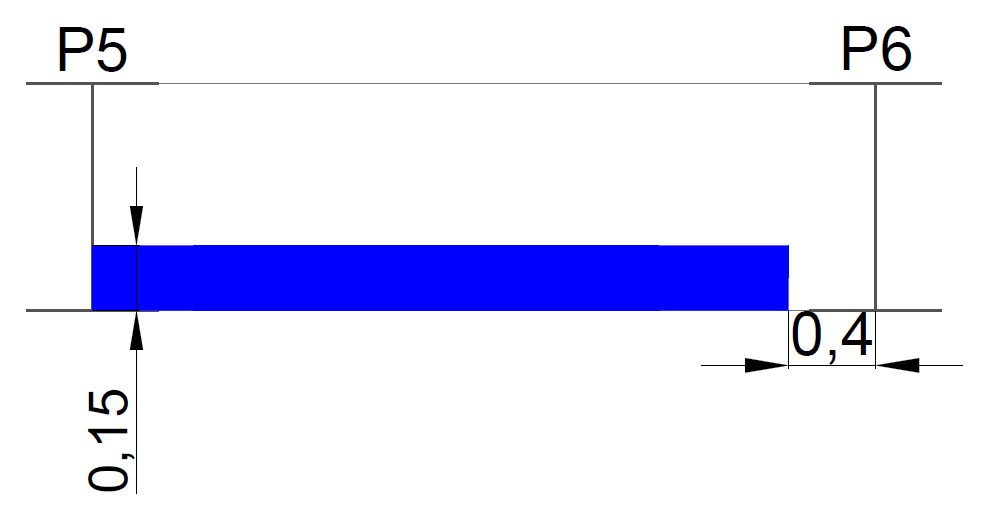 Déplacement/température joint côté gauche (entre le 09/02/17 et le 30/03/17)
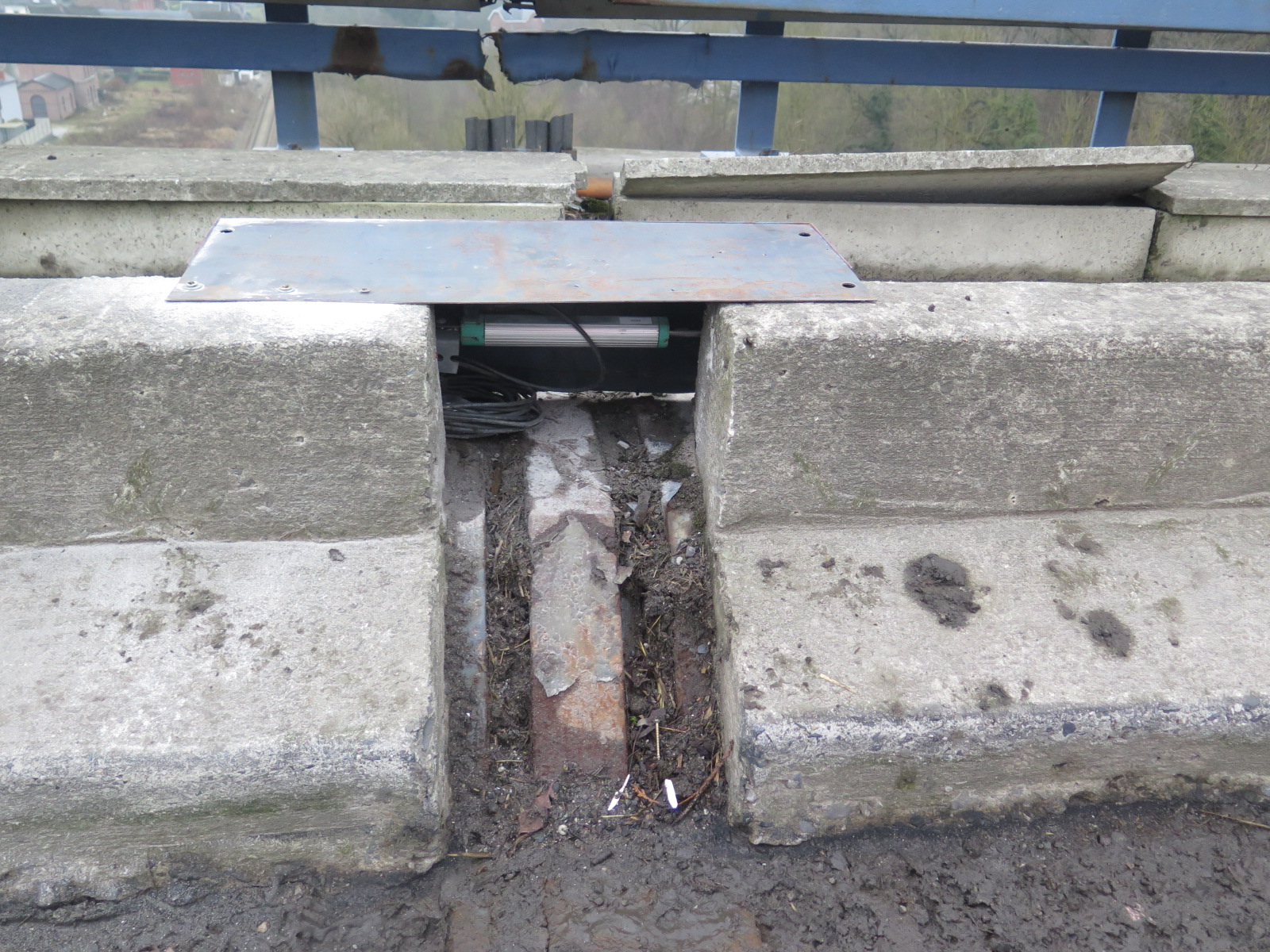 1h entre 2 mesures
Echelle: dixième de mm, dixième de degré
Déplacement/température côté droit (entre le 09/02/17 et le 18/04/17)
Blocage quand températures plus élevées
Intervention dans le hiatus: carottages dans les entretoises
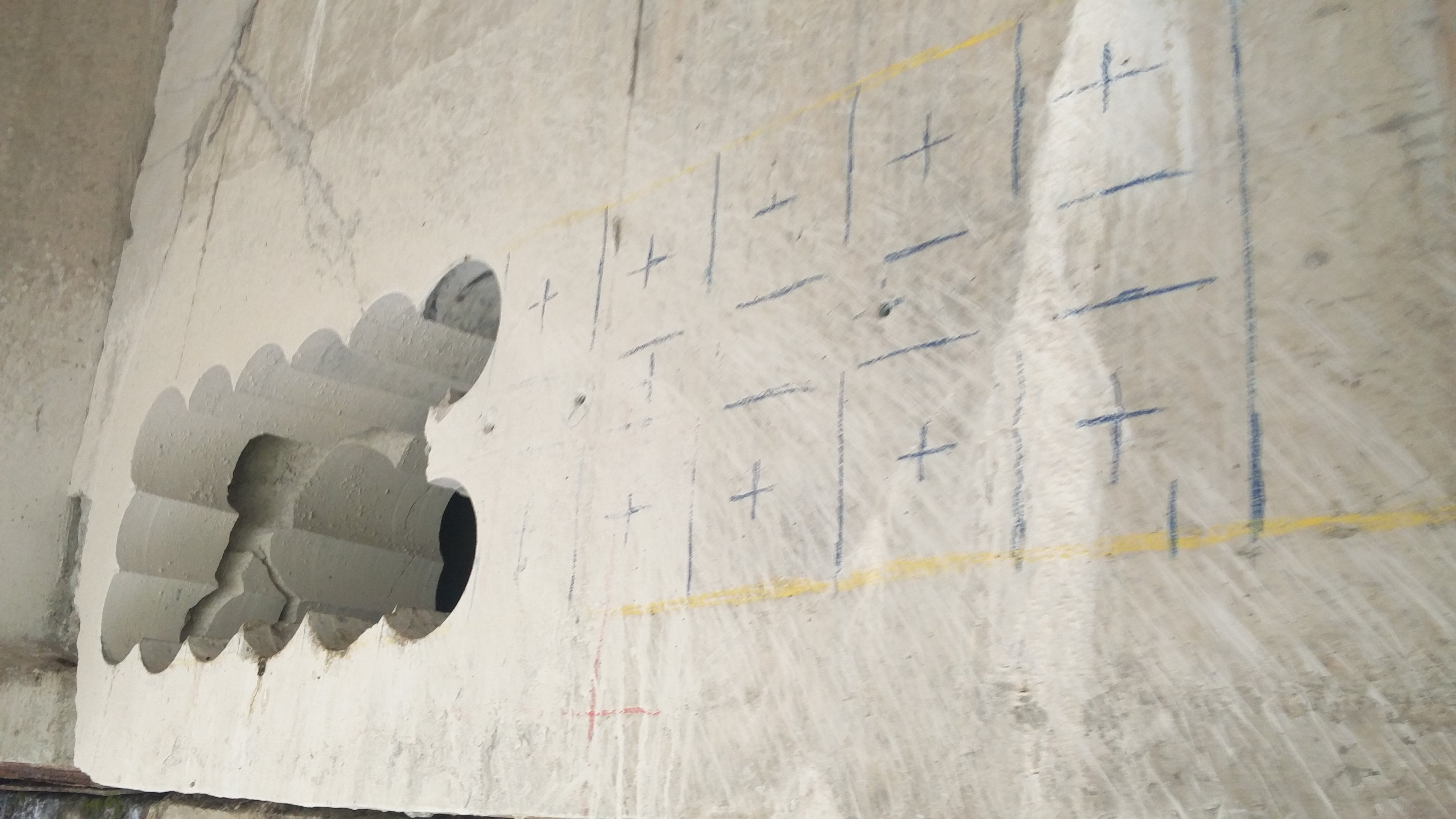 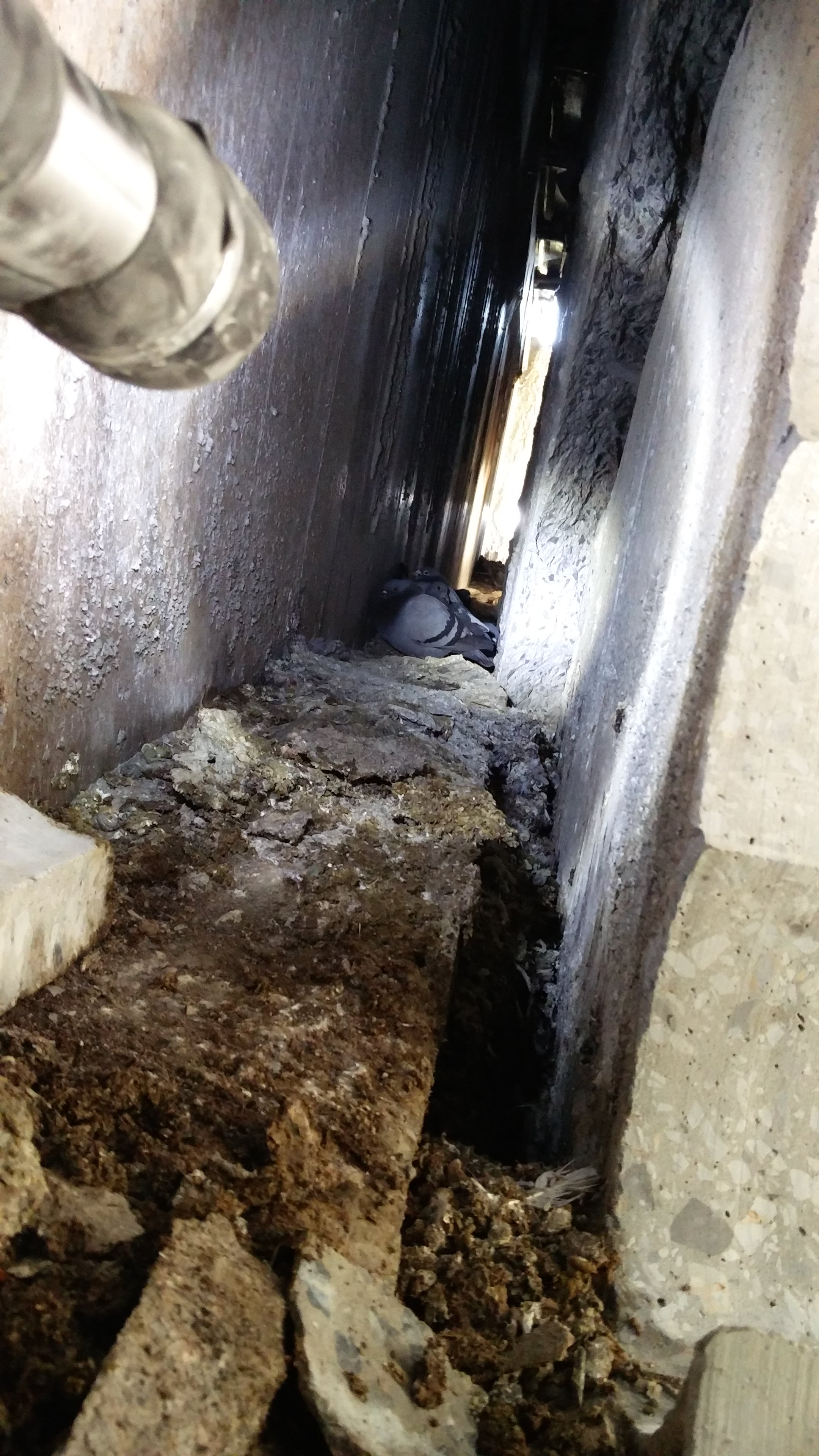 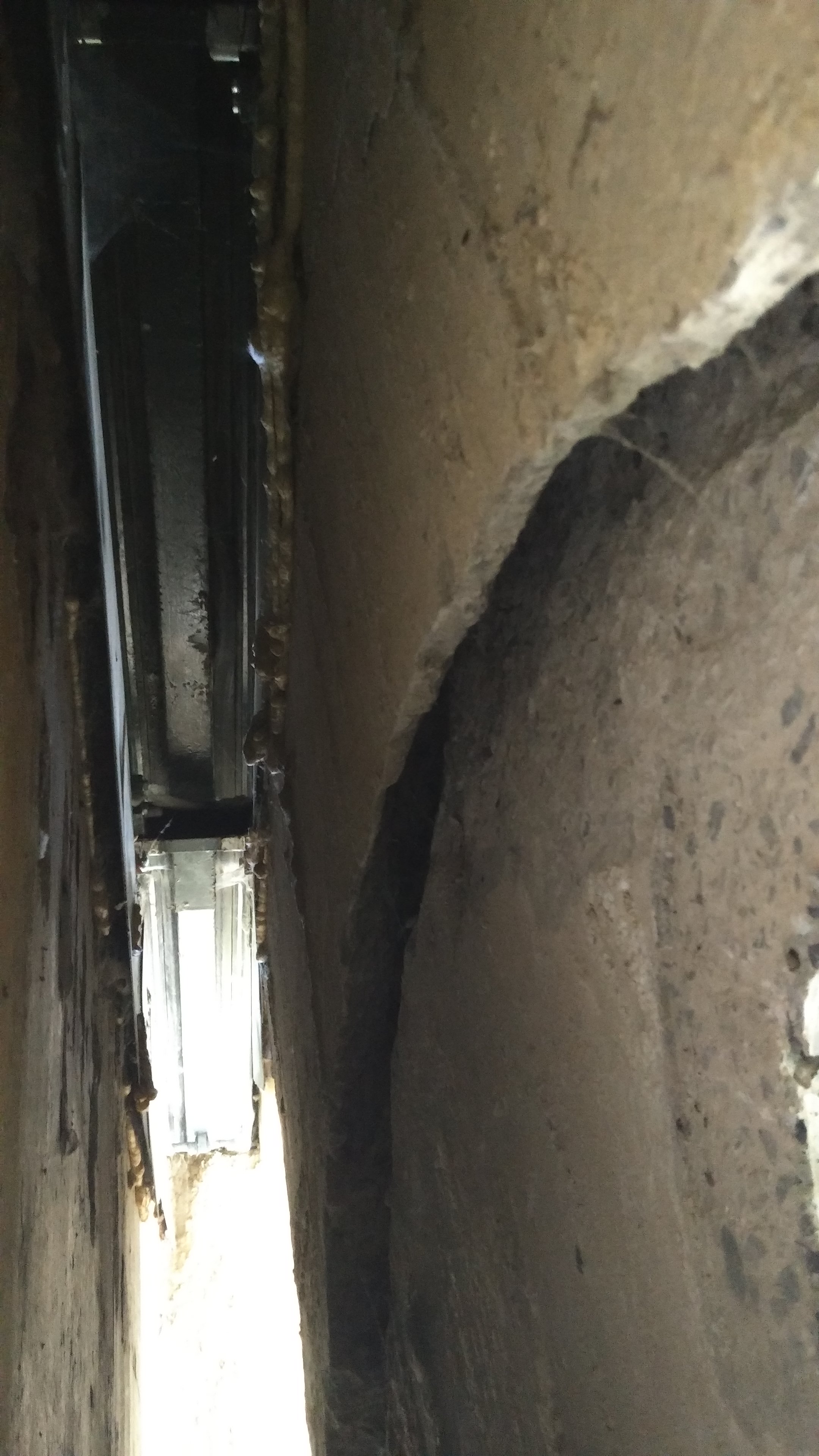 Certaines entretoises sont cisaillées dans leur épaisseur (55cm)
9
Suite aux carottages: accès au hiatus
On suspectait la présence de 2 « blocs » derrière les entretoises.
Confirmation : présence de béton derrière les entretoises, provenant du remplacement du joint de dilatation
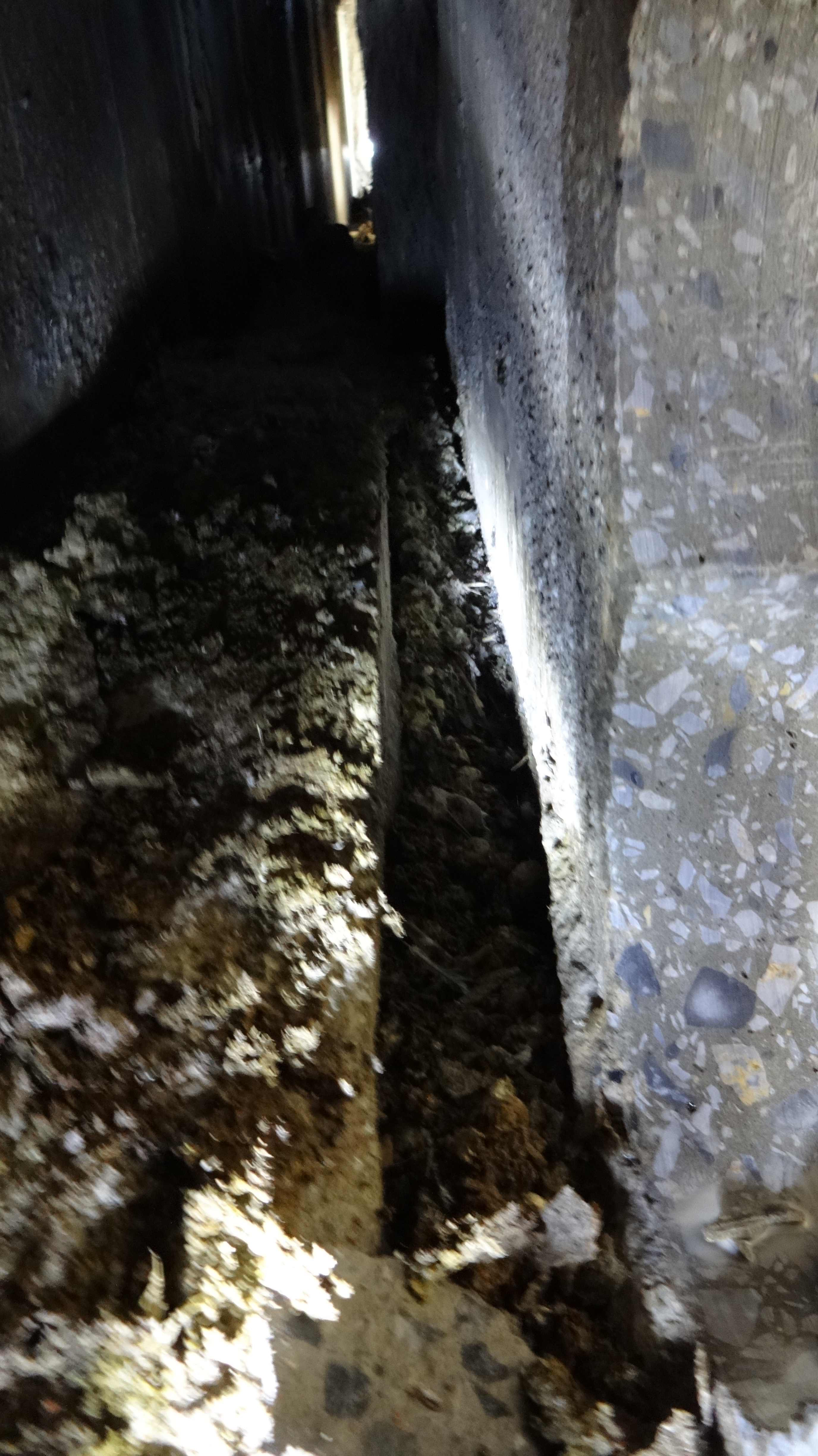 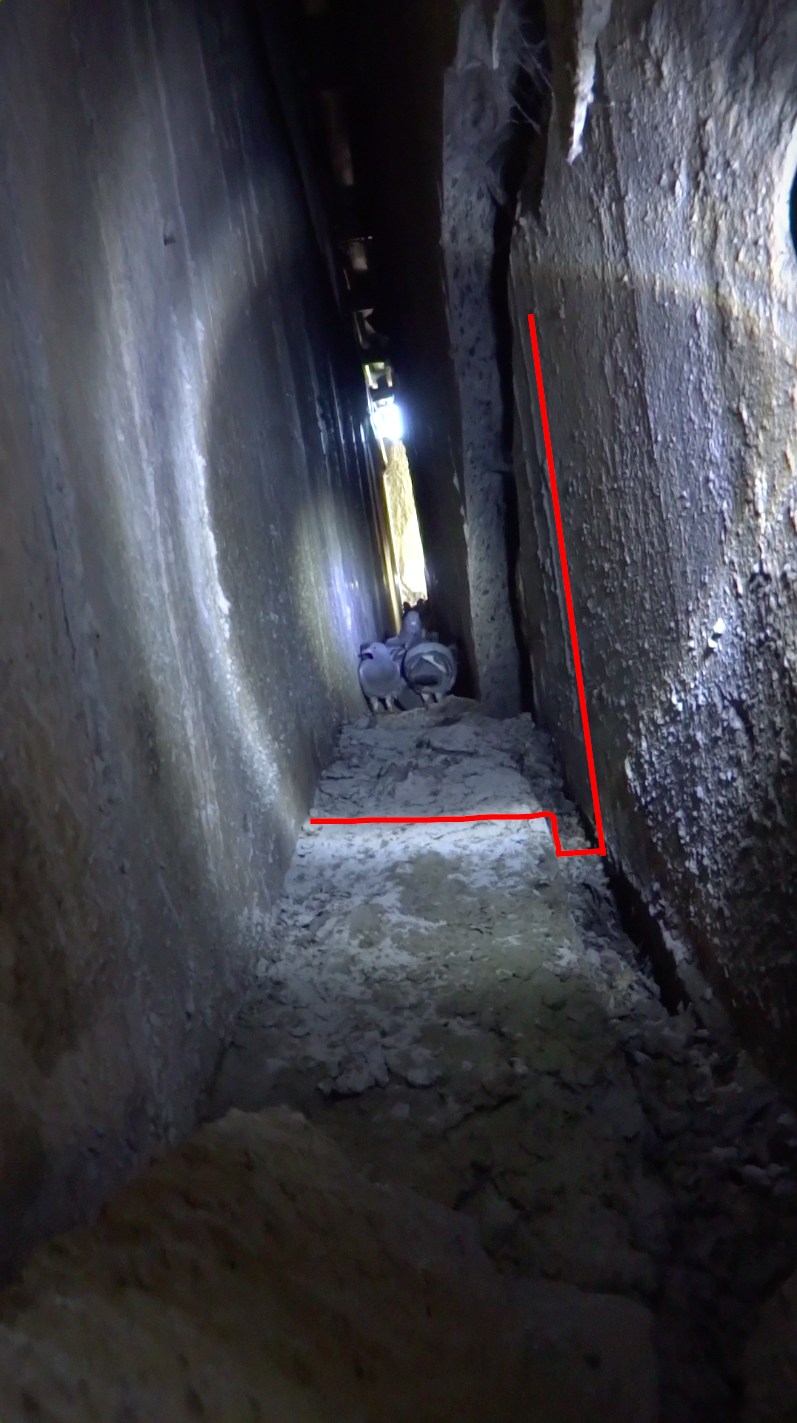 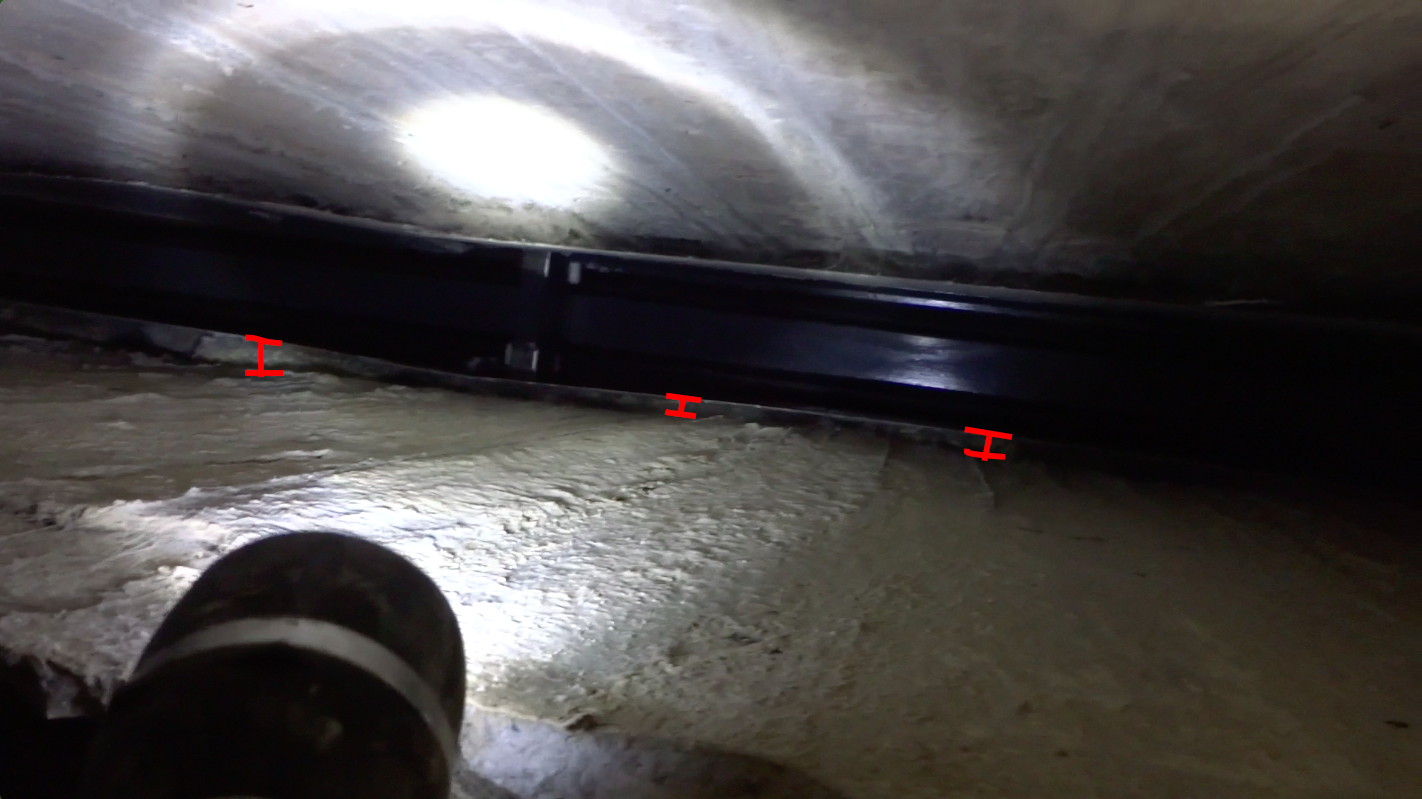 Instrumentation toujours en place d’un côté de l’ouvrage après dégagement du hiatus
Mouvements enregistrés sur le capteur de déplacement restant entre le 30 mars et le 06 septembre:
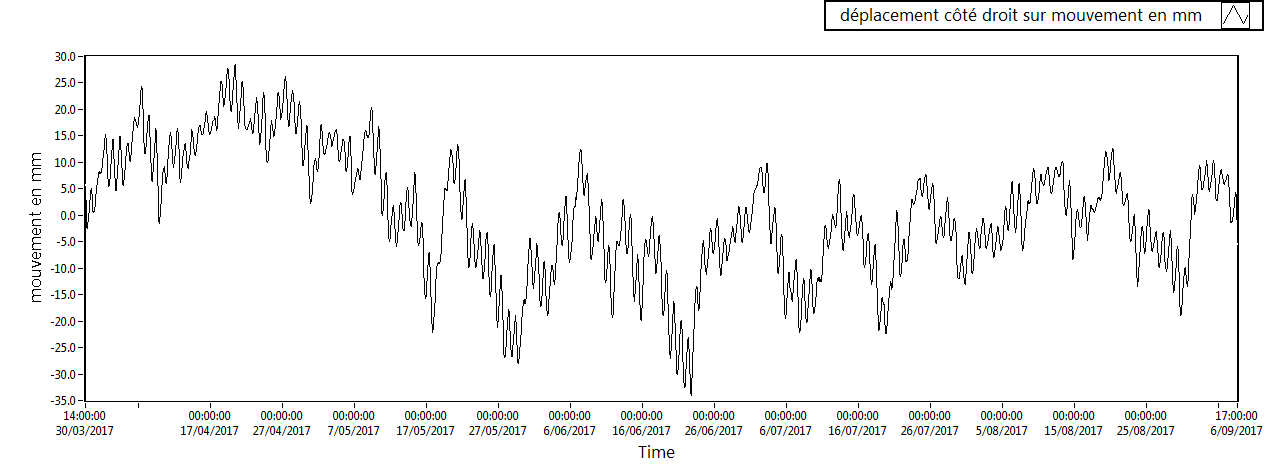 En ajoutant la température:
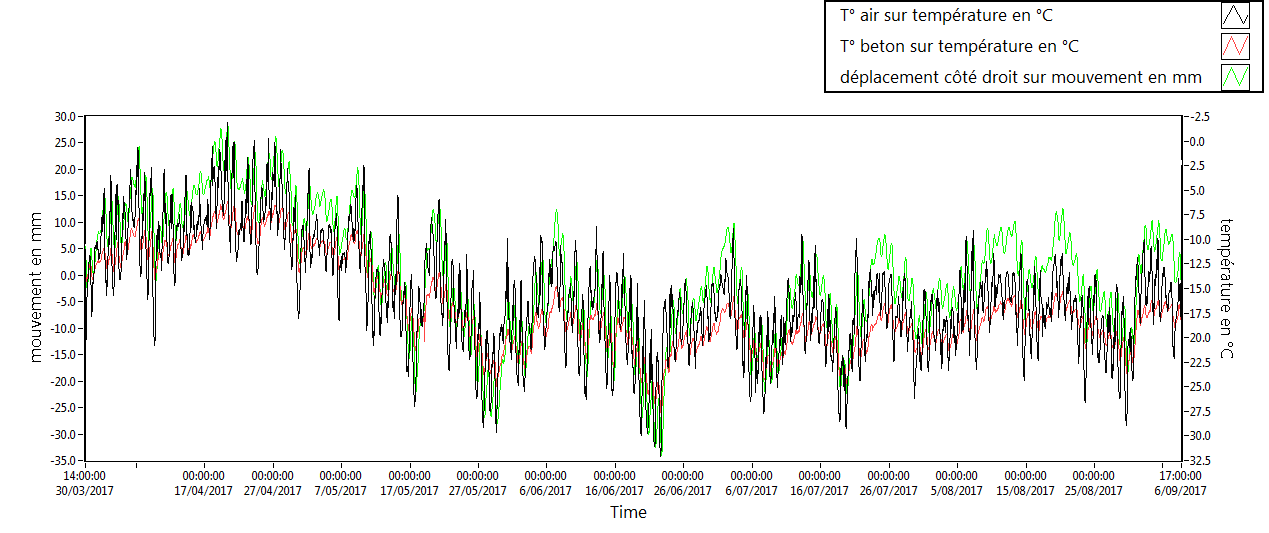 Instrumentation toujours en place d’un côté de l’ouvrage
Mouvements du joint (en ordonnée) en fonction de la température (en abscisse):
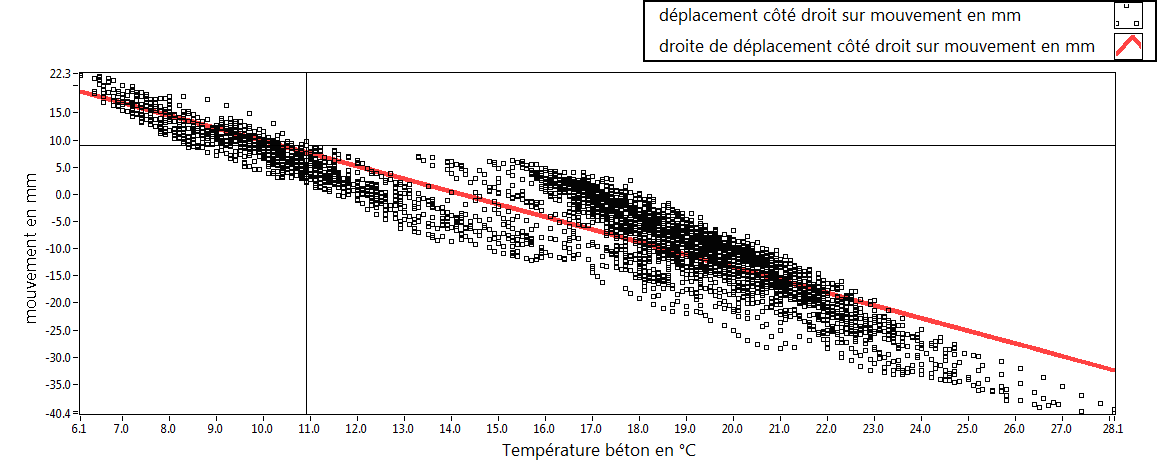 Pas de blocage même quand températures élevées
Conclusions
Importance de déterminer l’origine des dégradations du béton: ne pas procéder à des réparations de béton sans avoir au préalable identifié et endigué la cause de ces désordres.

Lors du remplacement d’un joint de dilatation, bien s’assurer que le hiatus est propre et exempt de débris ou autre obstacles qui pourraient empêcher à court ou moyen terme la dilatation correcte de l’ouvrage.

Un manque de suivi pendant le chantier peut avoir de graves conséquences.
13
Autres problèmes
Face inférieure dalle de tablier
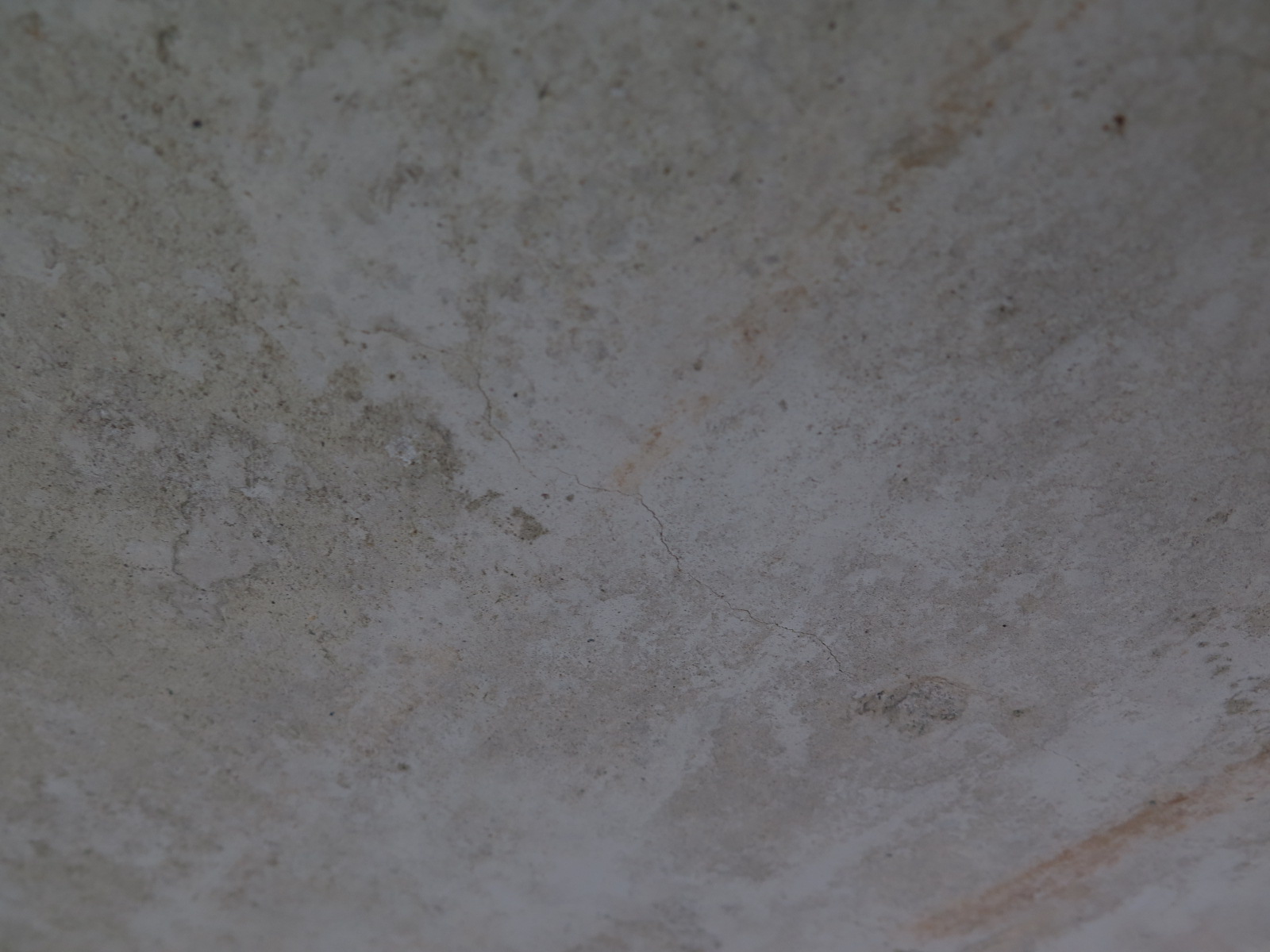 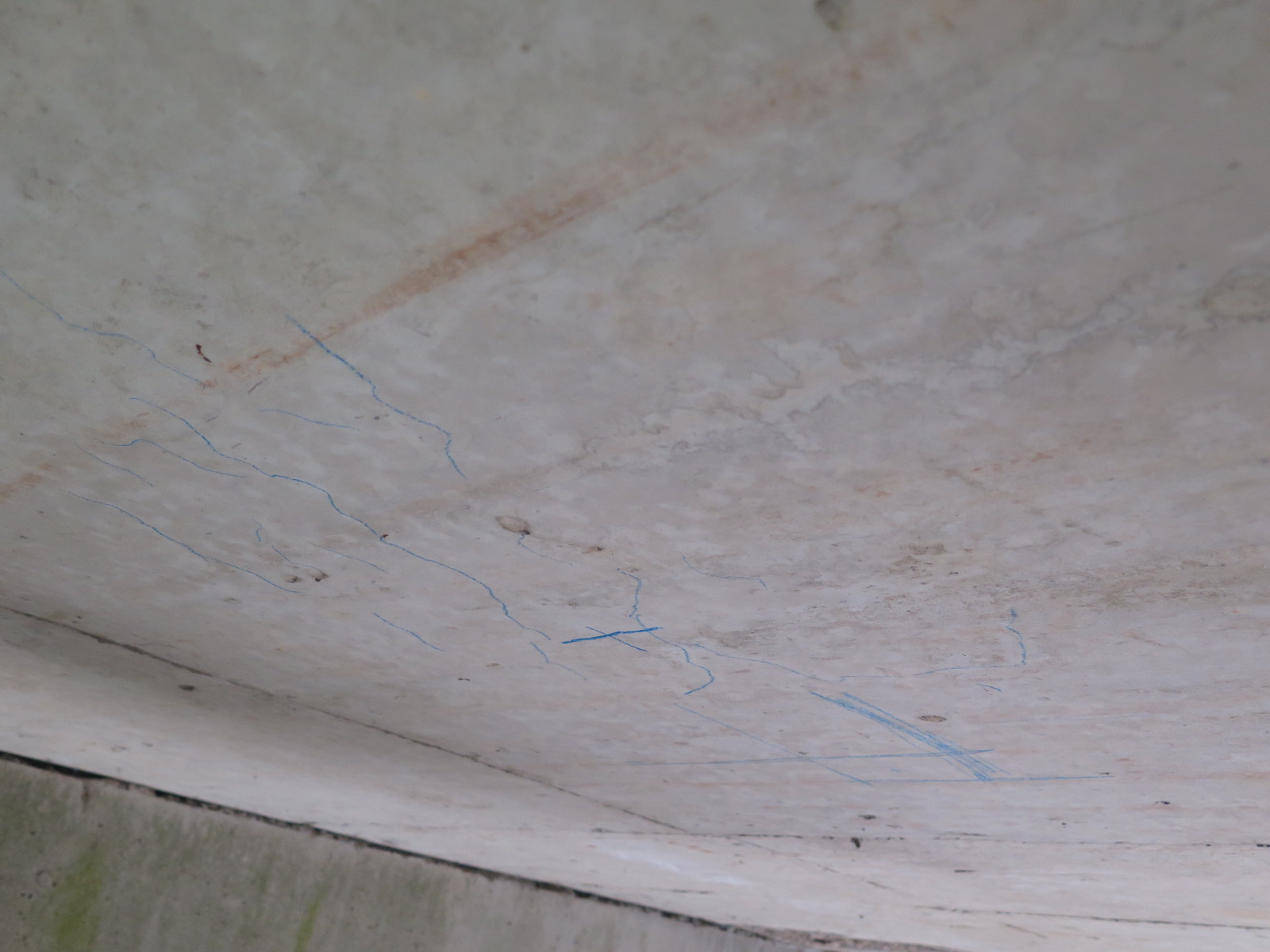 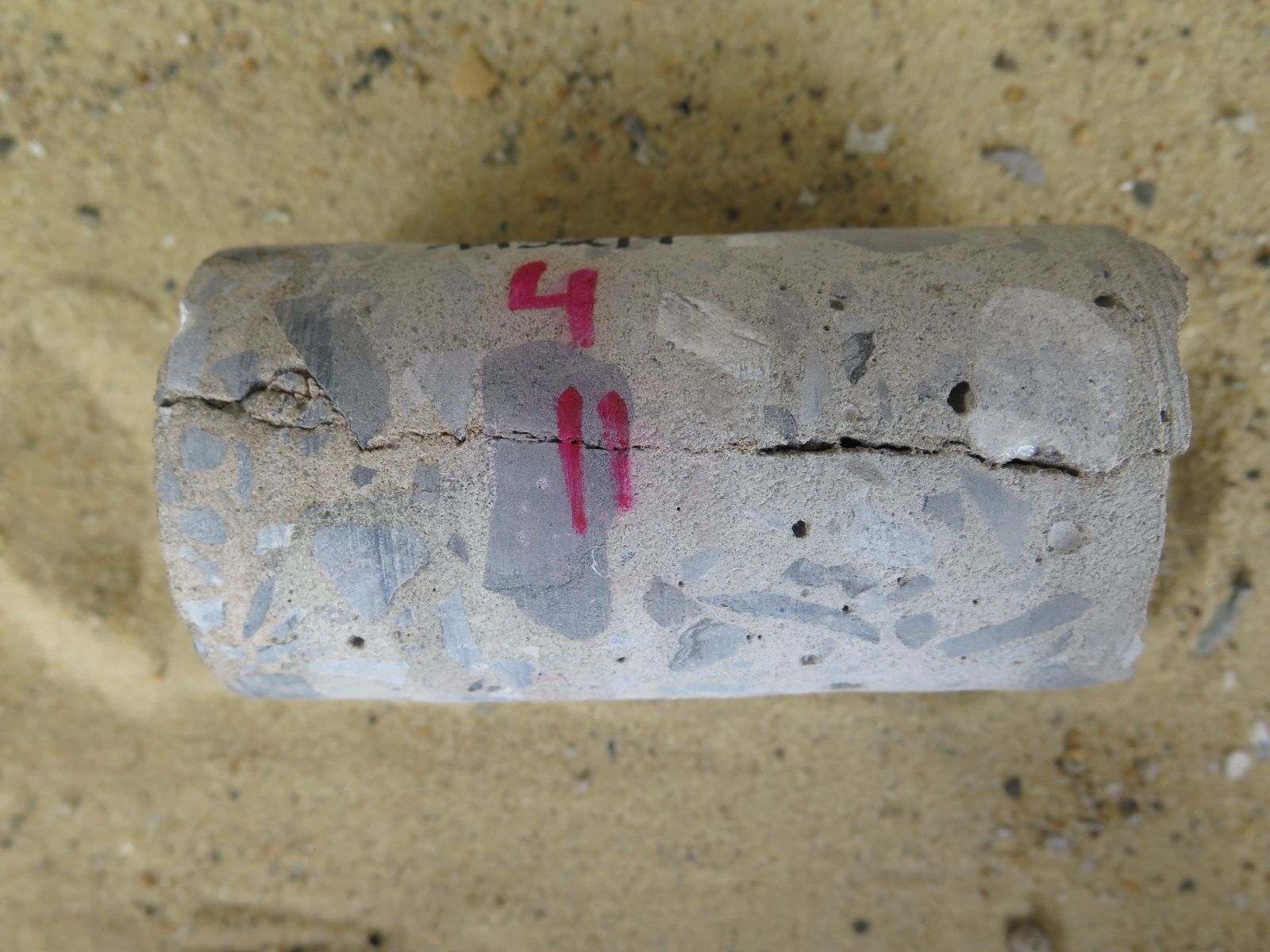 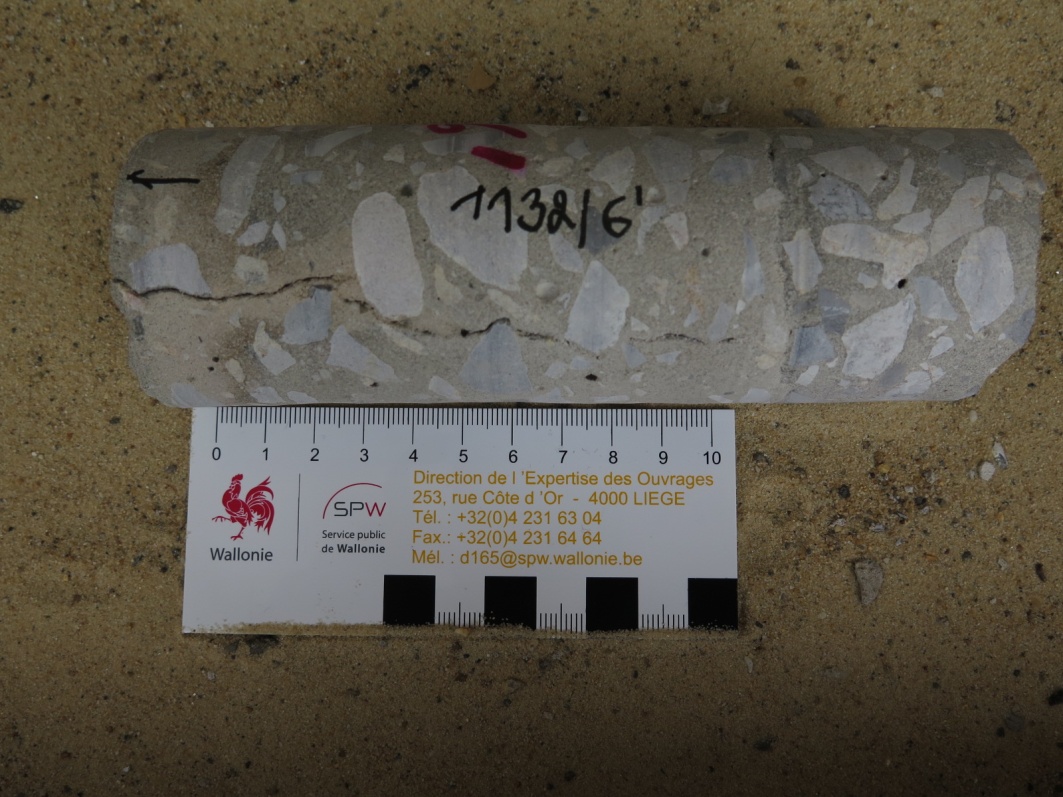 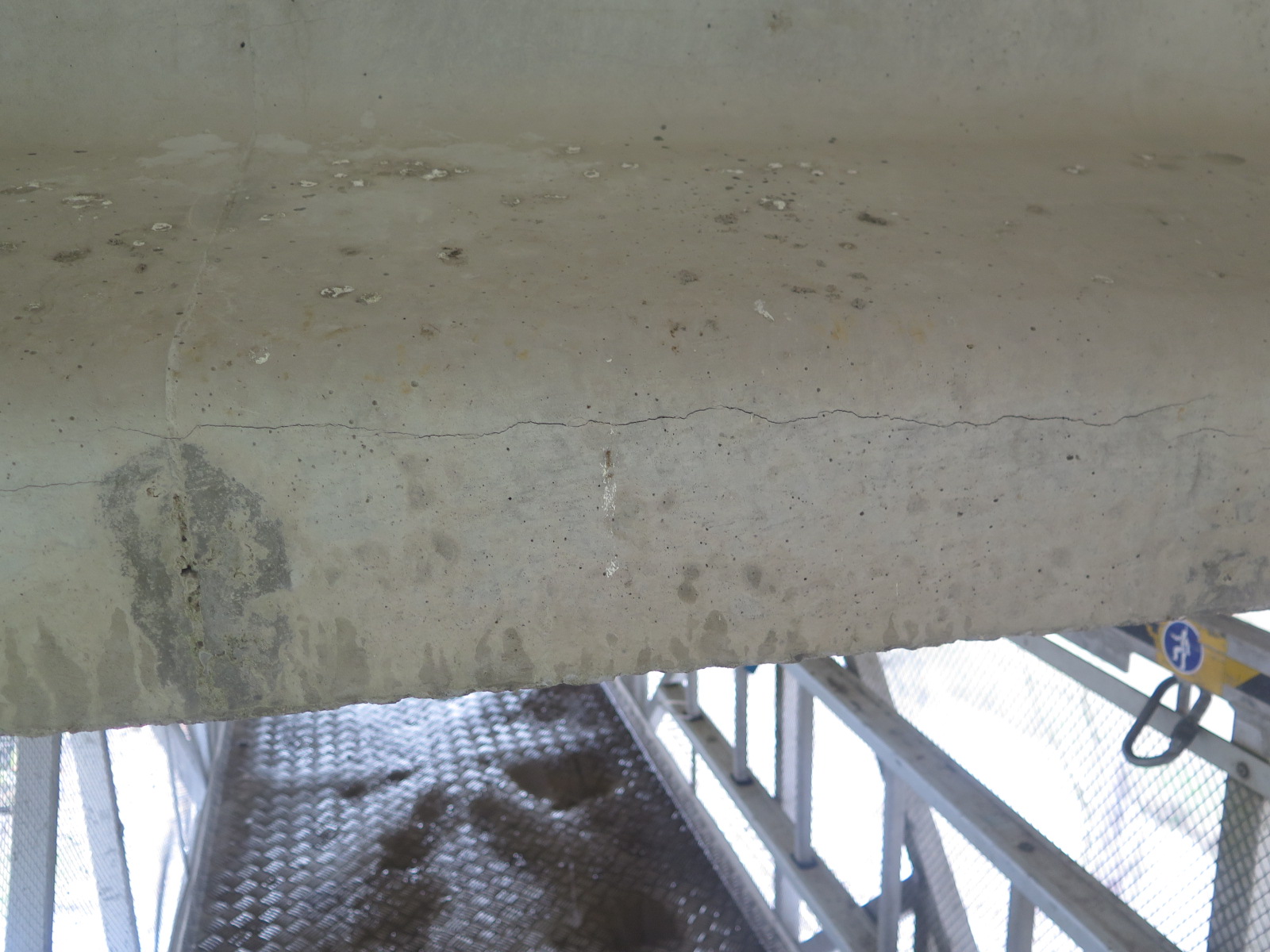 Poutres fissurées
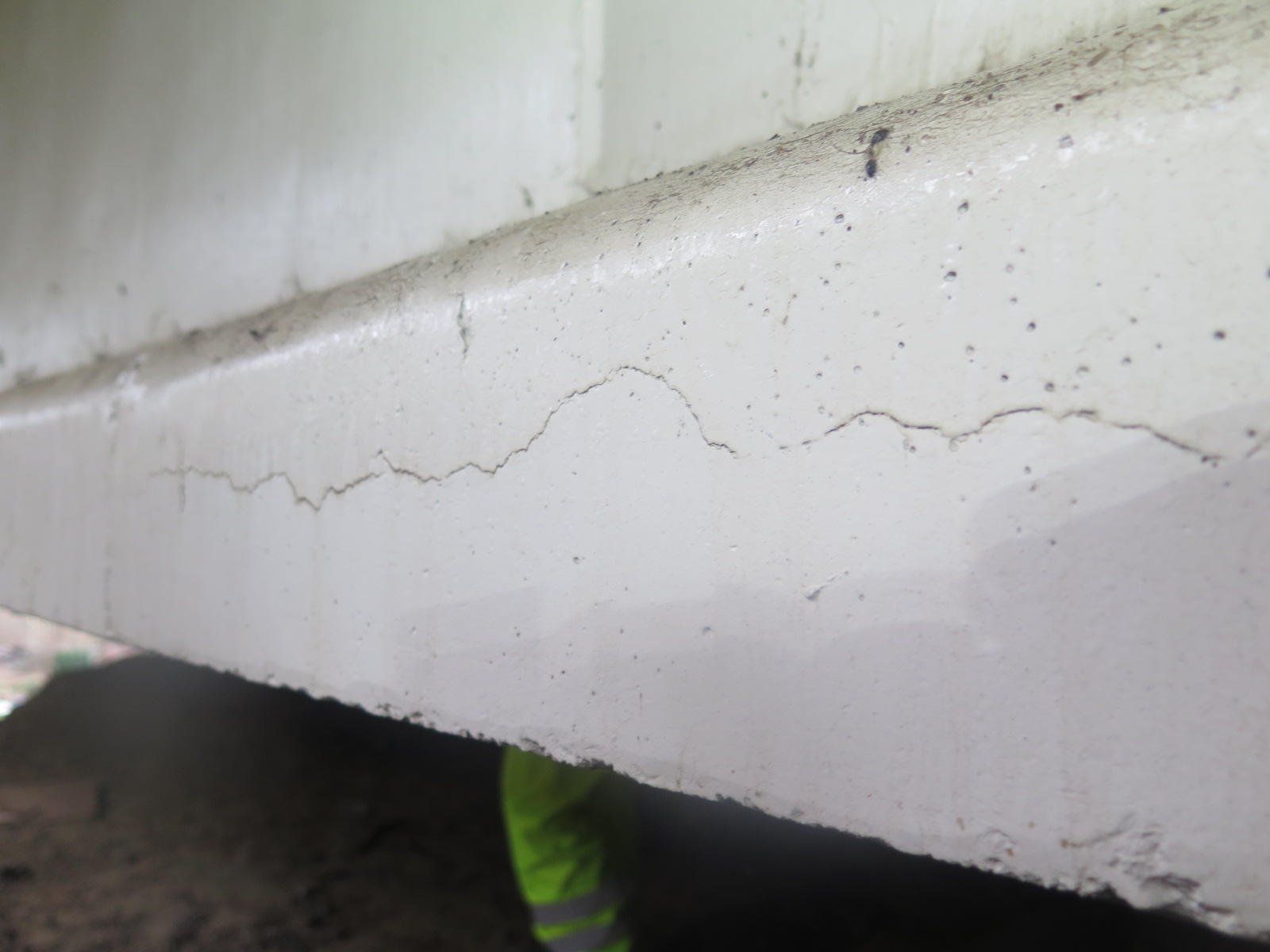 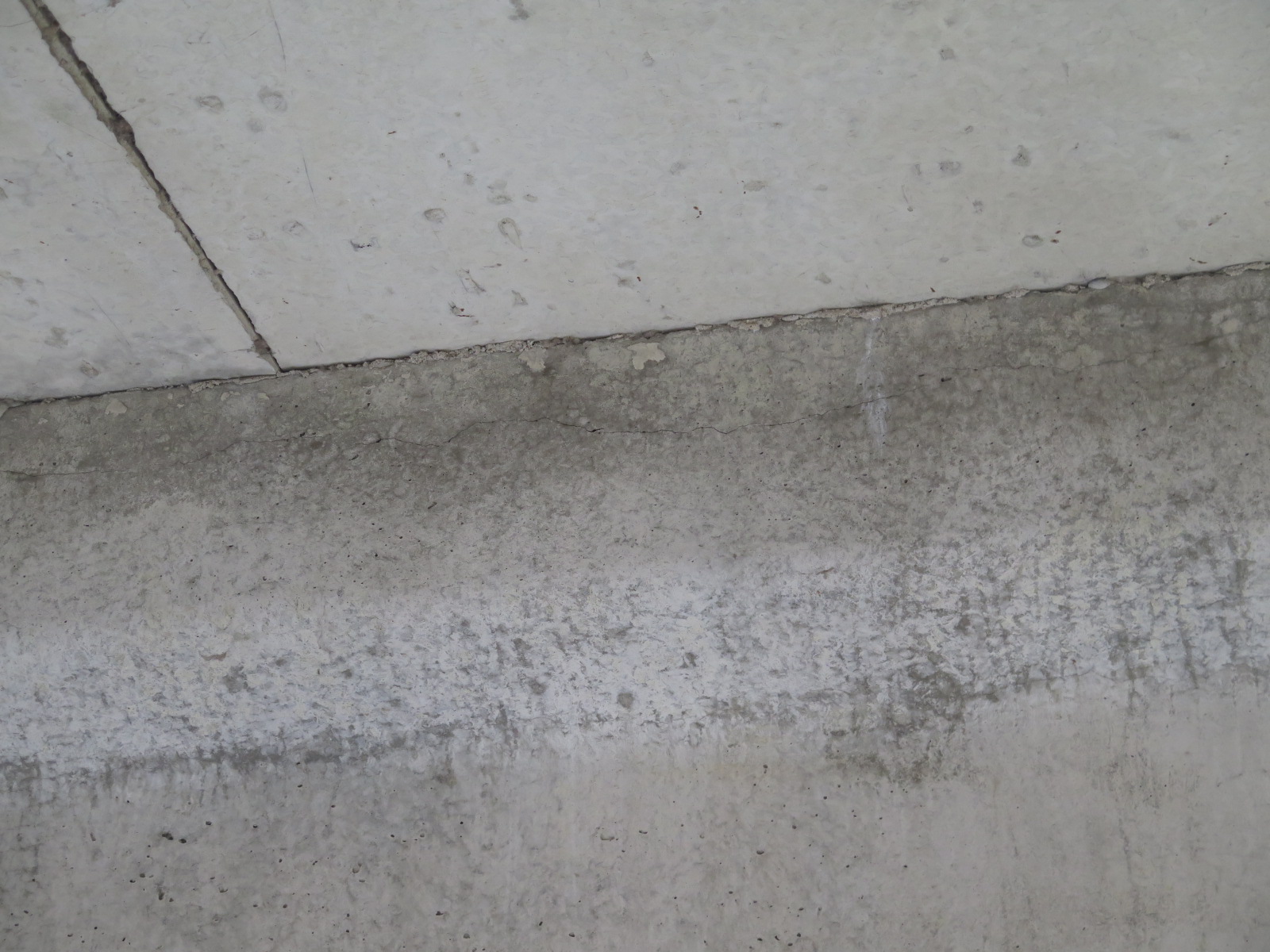 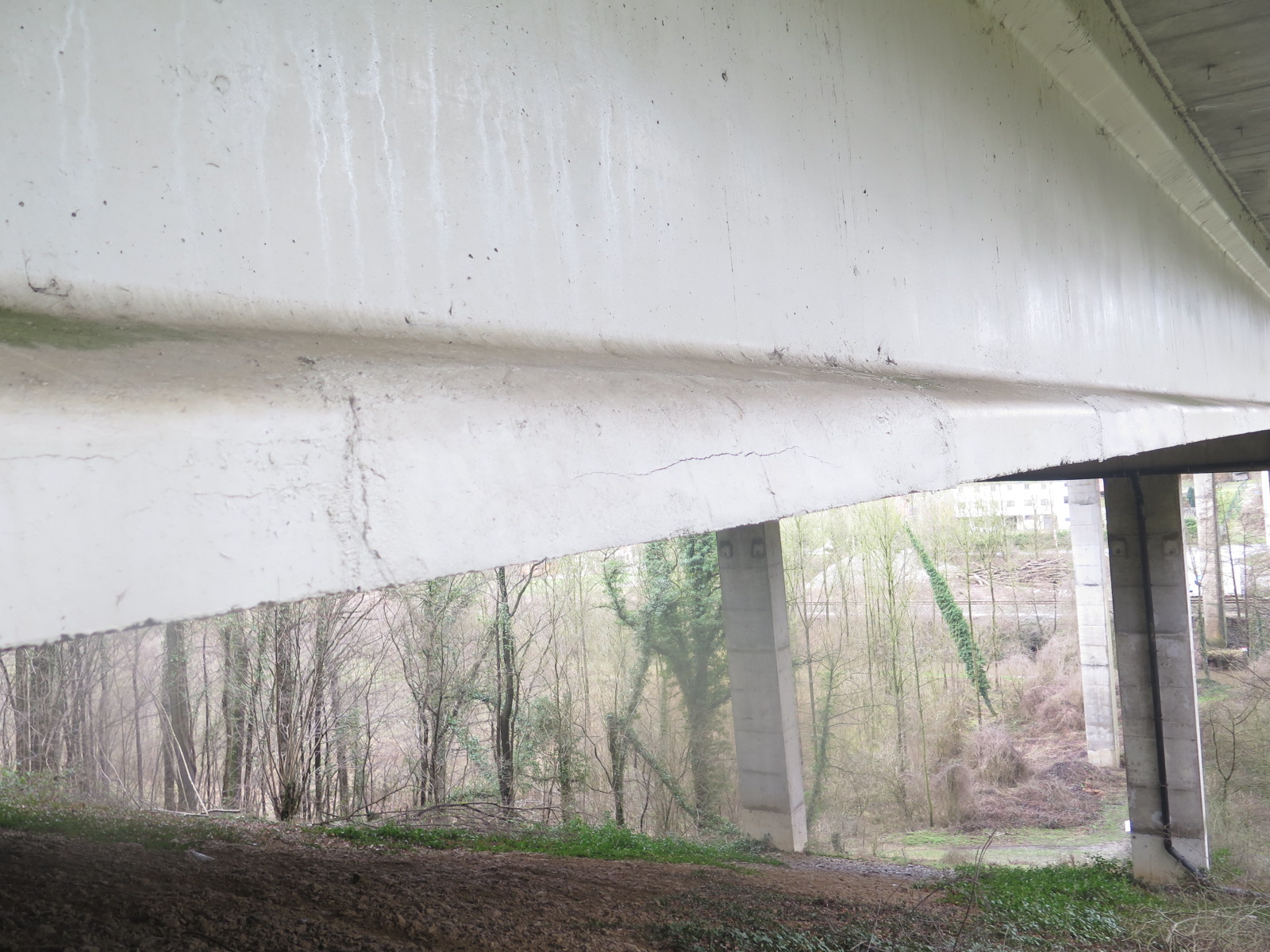 Poutres de rive dégradées
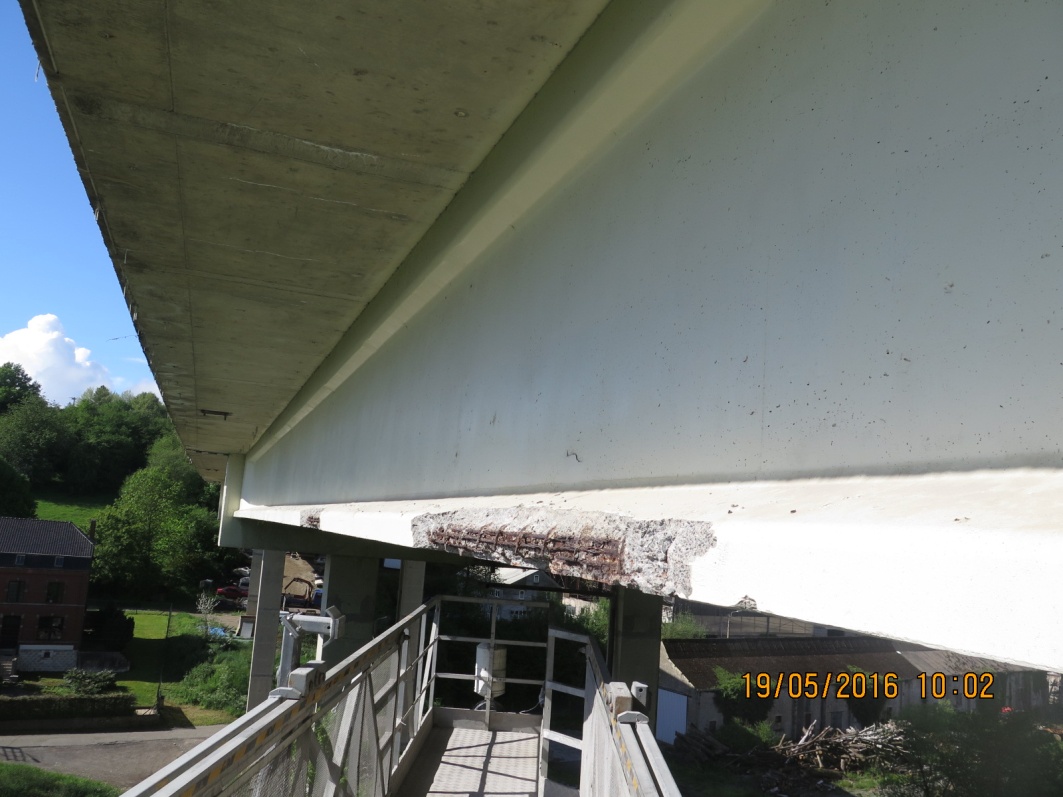 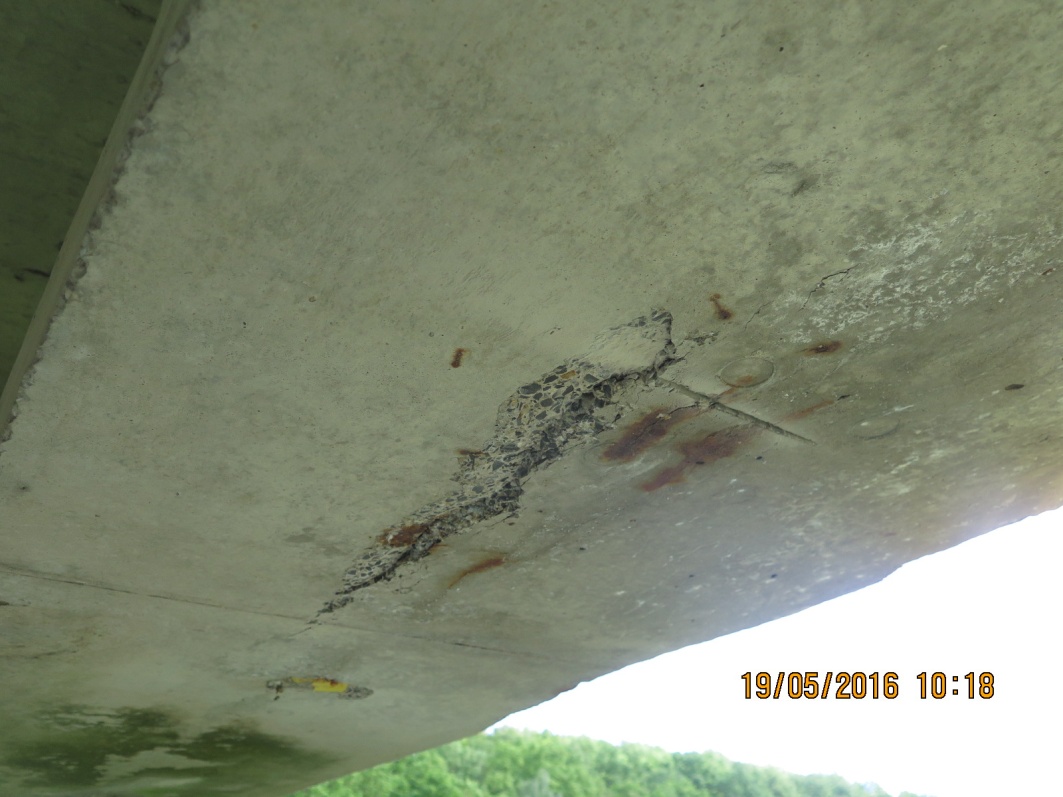 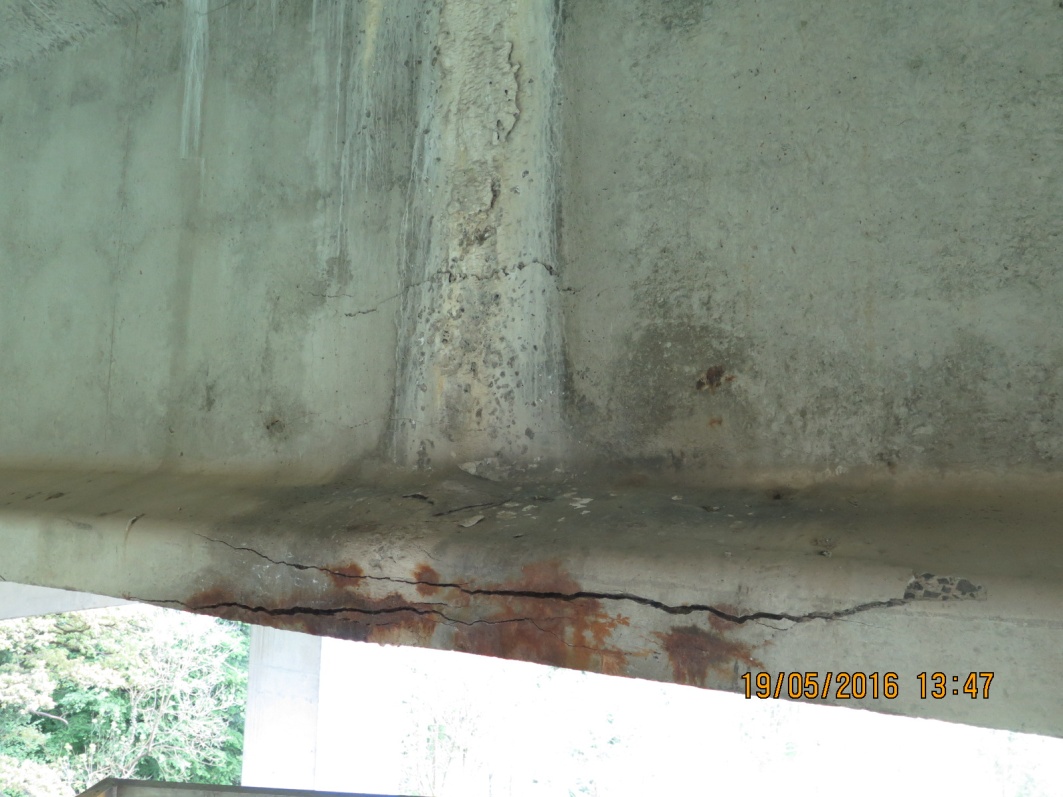 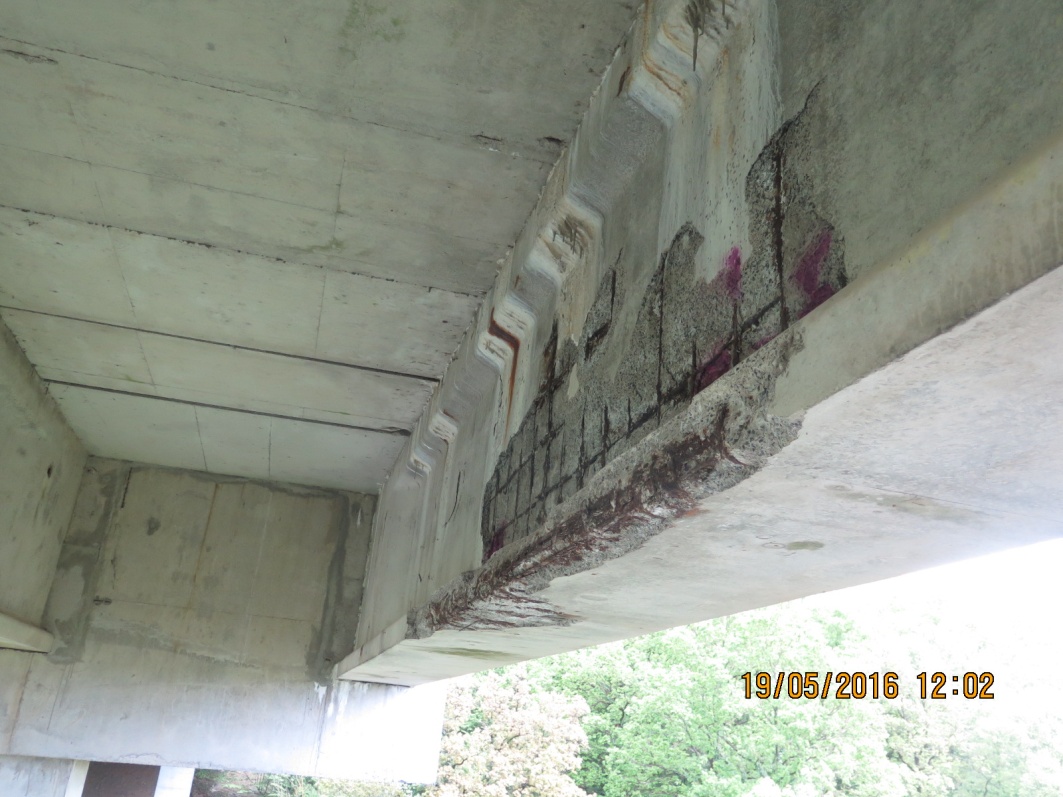 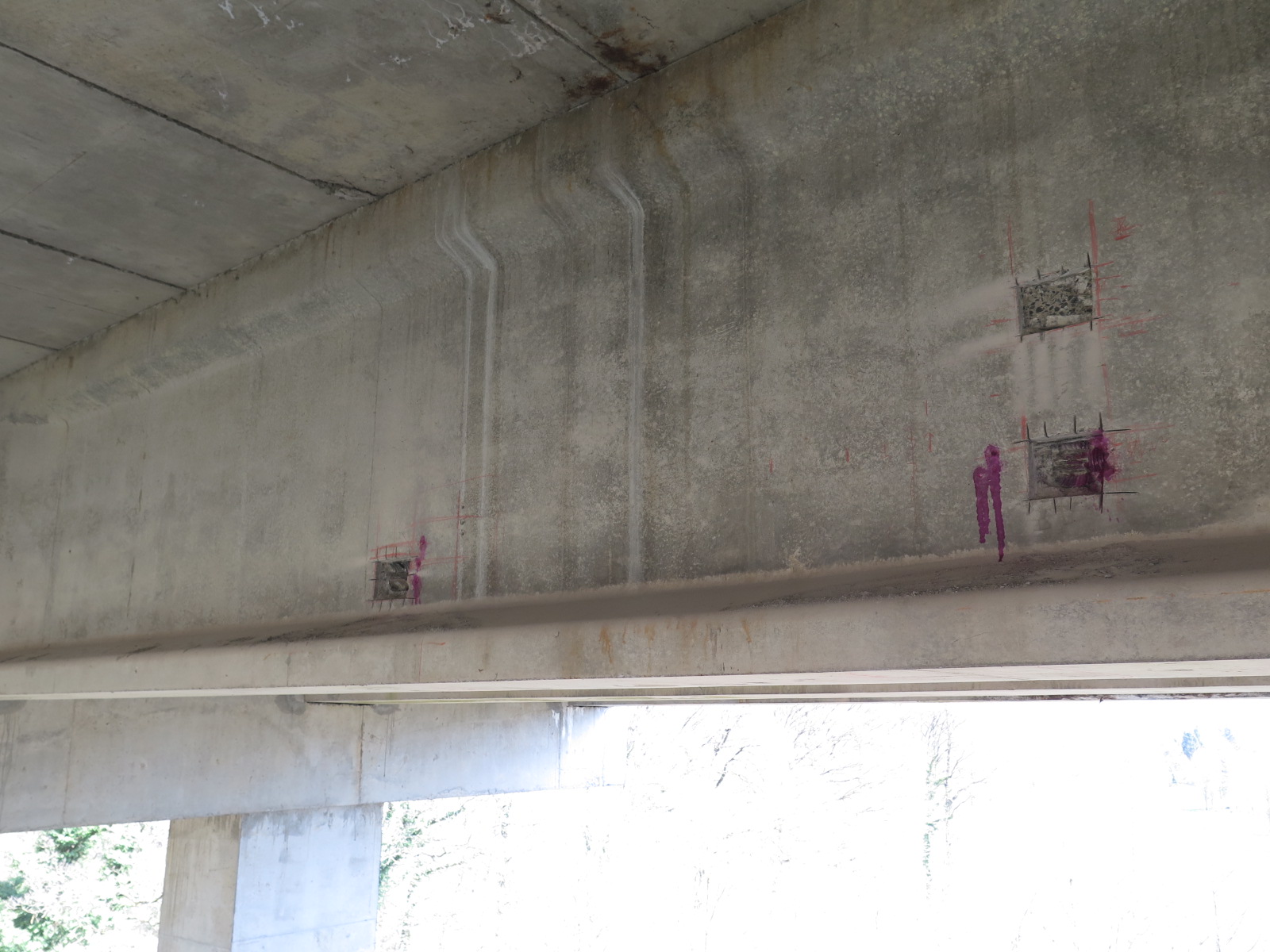 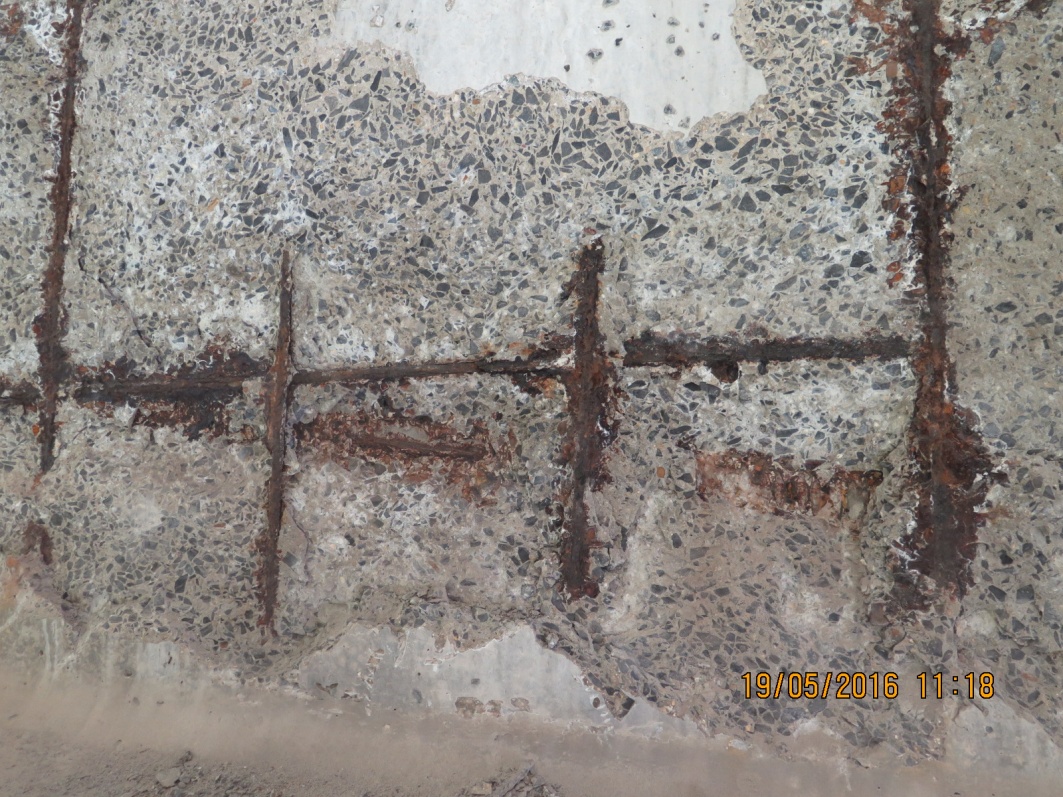 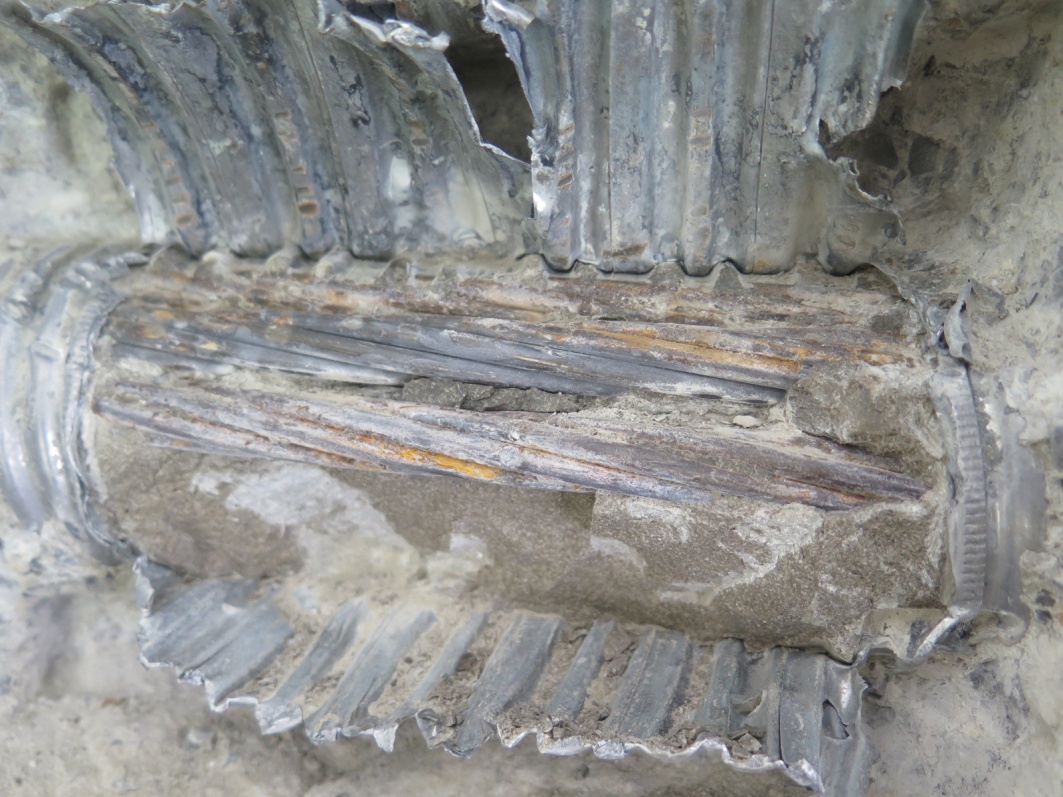 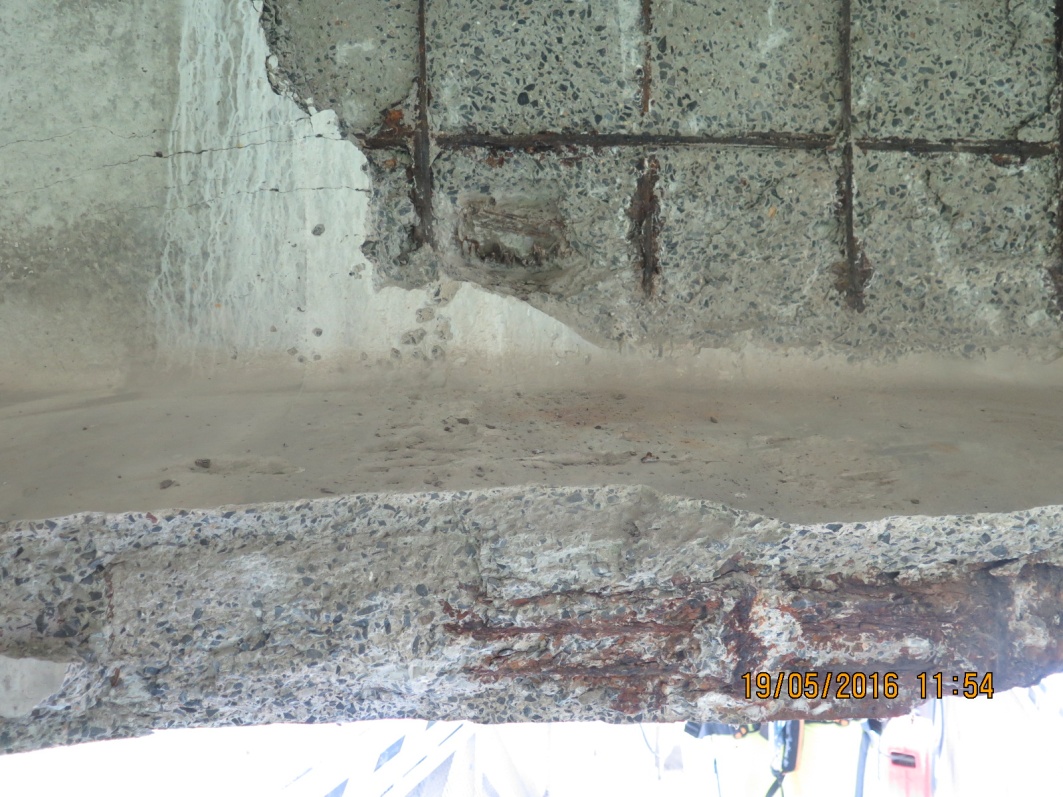 Face inférieure dalle de tablier
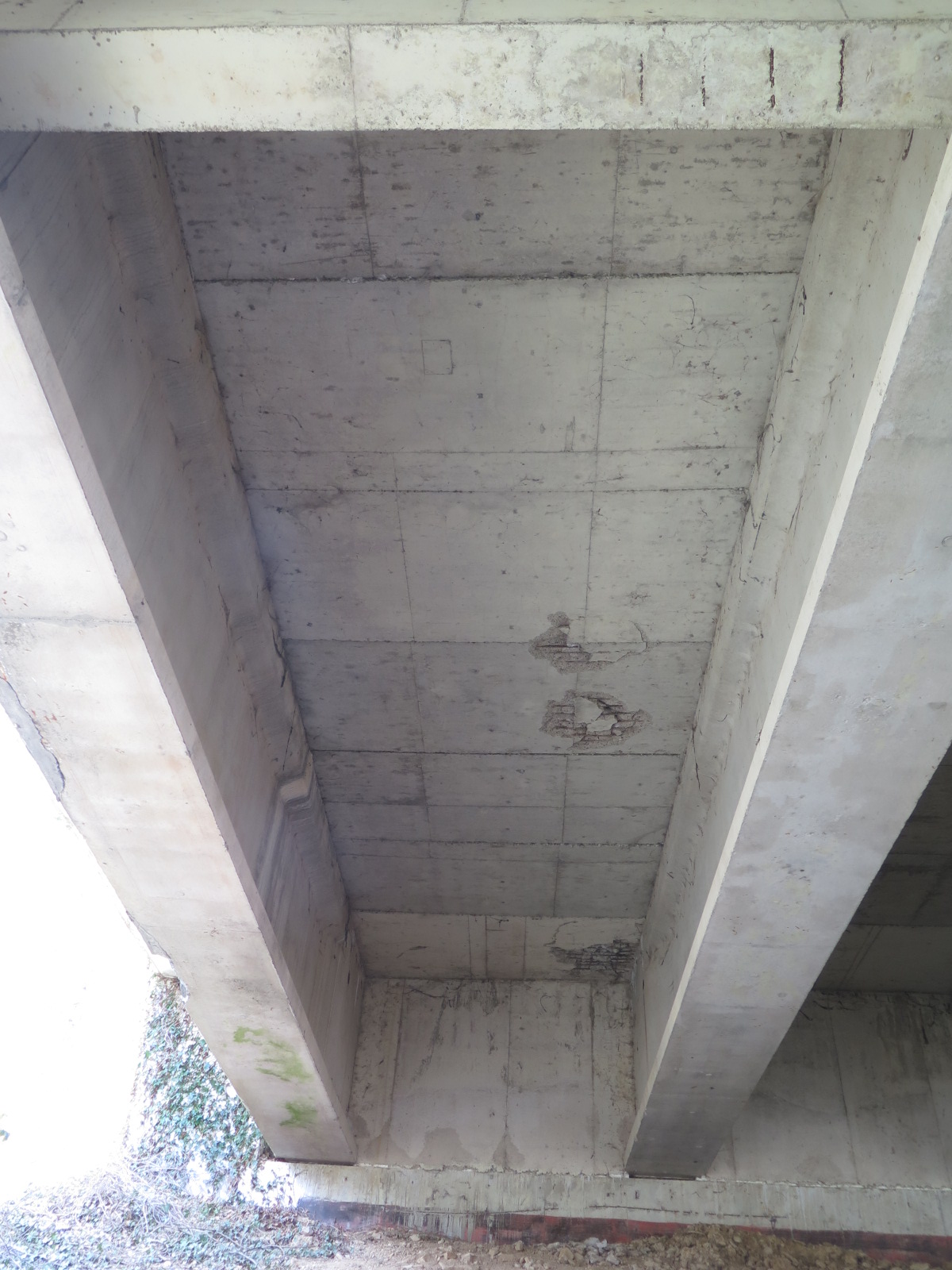 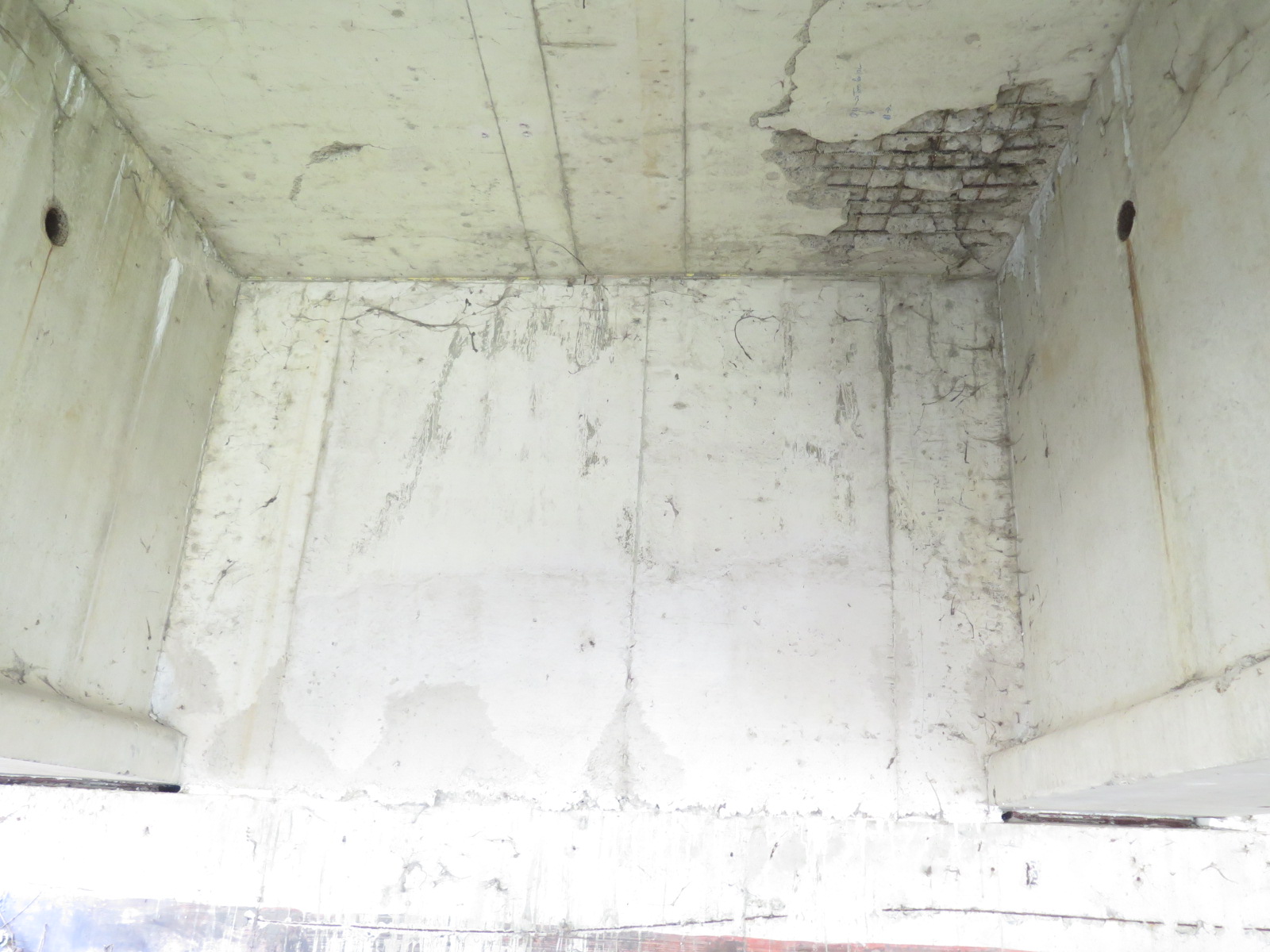 Autre zone
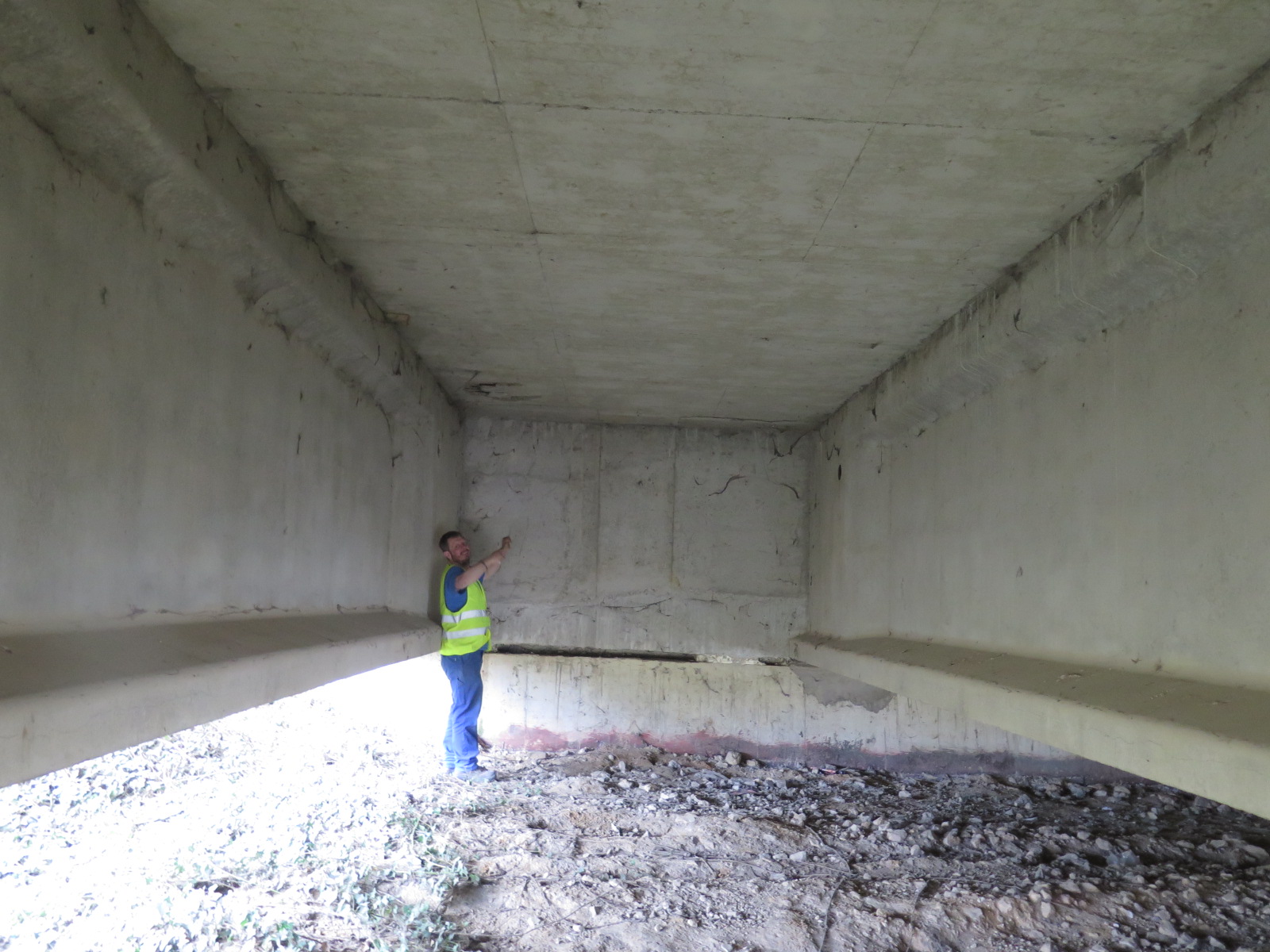 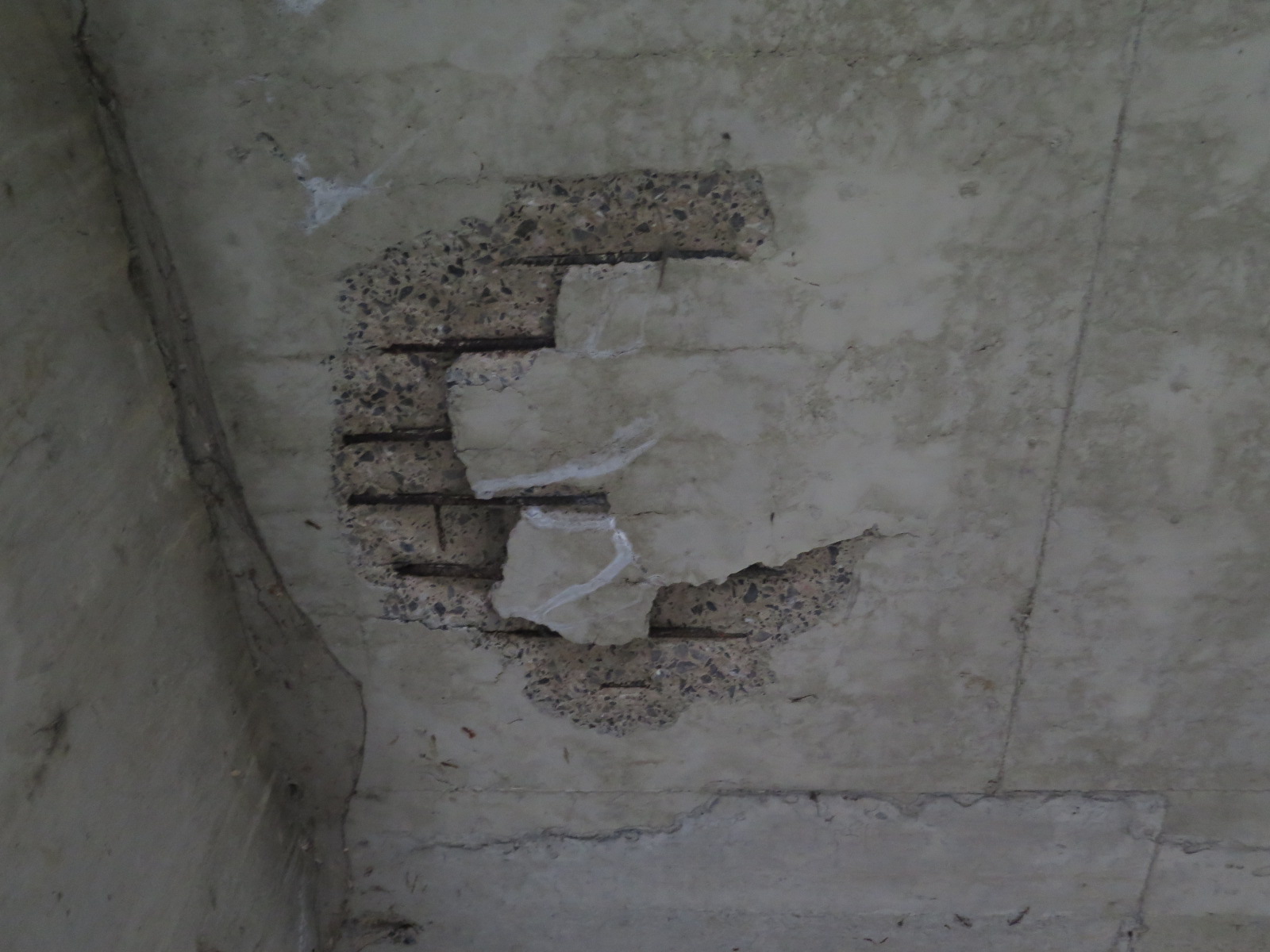 Problèmes de calculs

   Sous-dimensionnement des poutres
   Contre-flèche importante

  Formation d’une rotule plastique en tête de colonne

  …



                                    Remplacement de l’ouvrage
                              Etude en cours